«Новороссийский колледж строительства и экономики»  (ГАПОУ КК «НКСЭ»)
Дисциплина «Химия»
(Органическая химия)
Тема «Алкины»
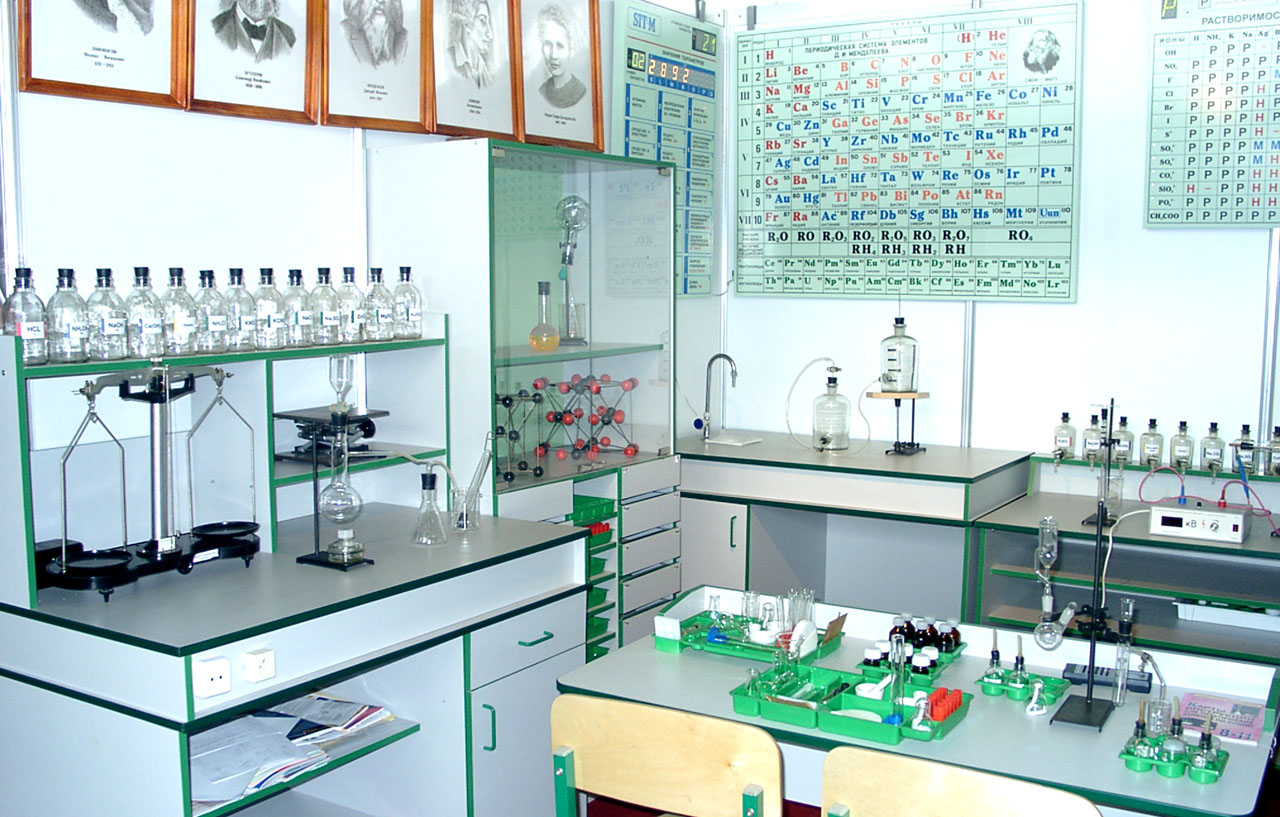 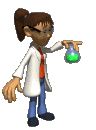 2021 г.
Материал подготовлен кандидатом технических наук Кузьминой Ириной Викторовной
Я, Кузьмина Ирина Викторовна, кандидат технических наук с большим опытом преподавания в высшей школе, НКСЭ и на подготовительных курсах. Много знаю, люблю свой предмет, обобщила полезную для Вас информацию по дисциплине «Органическая химия».
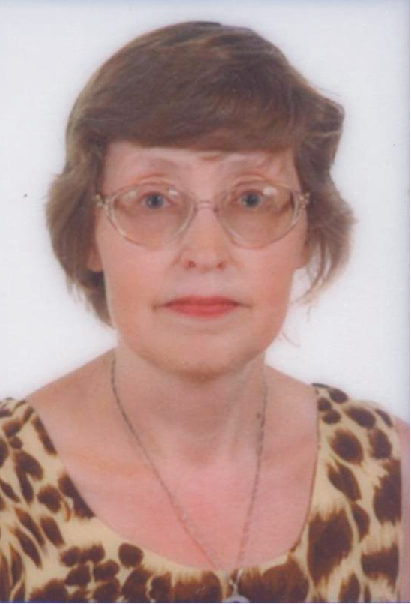 Инструкция по использованию
 интерфейса
Вернуться к содержанию
Переход к тому действию, о котором гласит надпись, выделенная вишневым или желтым цветом
Справочная таблица
Вернемся к …
Esc
Для выхода из программы нажмите «Esc» на клавиатуре
Кнопки для перемещения вперед и назад по материалу занятий
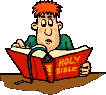 Содержание
Инструкция по использованию интерфейса
Алкины. Номенклатура. Изомерия алкинов. Химические связи в молекулах алкинов. Источники и способы получения.  Физические свойства. Химические свойства. Применение этина (ацетилена).
Проверим, как Вы поняли и запомнили  пройденный материал. 
Использованные источники.
Алкины
(ацетиленовые углеводороды)
Общая формула CnH2n–2 
У углерода sp-гибридные орбитали
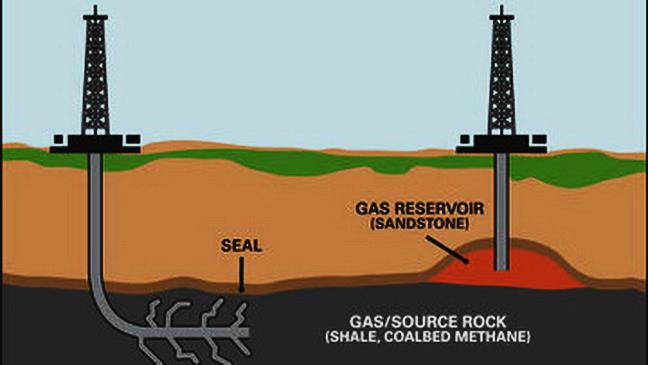 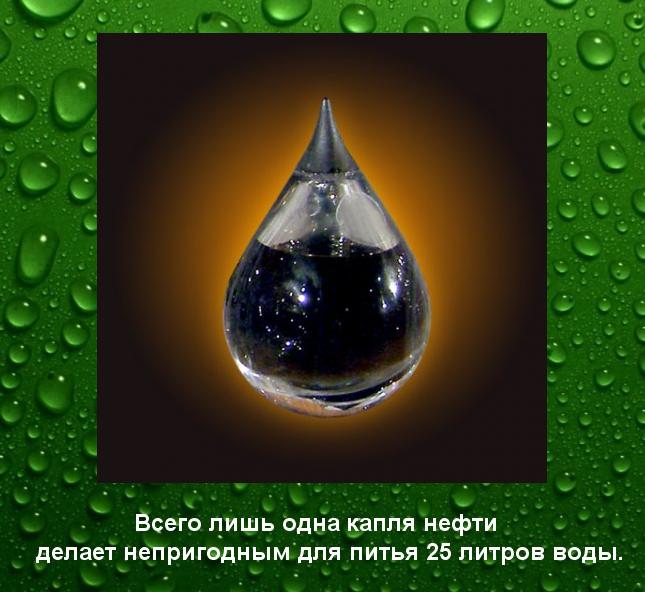 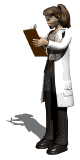 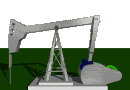 Номенклатура
Углеродные атомы алкинов главной  цепи нумеруют так, чтобы наименьшую цифру получил крайний углерод при тройной связи. В названии алкана, соответствующего этой родоначальной структуре, суффикс –ан заменяется на –ин 
СН≡СН                  СН≡С–СН3
                       этин                           пропин

   1    2    3   4        5      6     7      1      2   3  4       5      6
                                                           СН3–С≡С–СН2–СН2–СН3

          6-метилгептин-2                            гексин-2
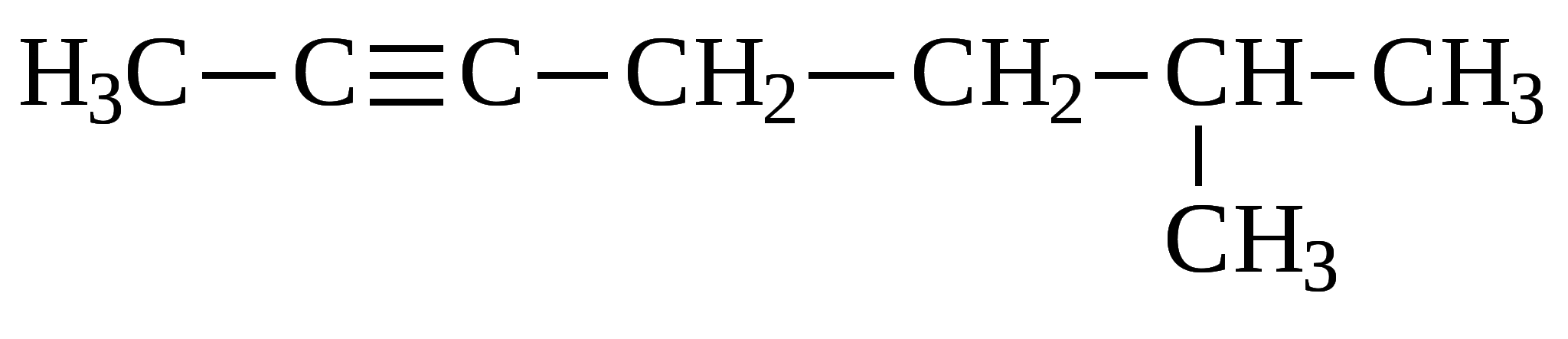 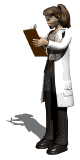 Гомологический ряд алкинов (CnH2n – 2)
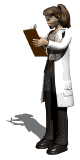 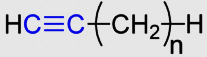 Изомерия алкинов
Структурная изомерия алкинов
1. Изомерия углеродного скелета (начиная с C4H6):
1      2   3      4        5      6
СН≡С–СН2–СН2–СН2–СН3

         гексинин-1                           4-метилпентин-1

2. Изомерия положения тройной связи (начиная с C4H6):
        СН≡С–СН2–СН3          СН3–С≡С–СН3
                   бутин-1                          бутин-2
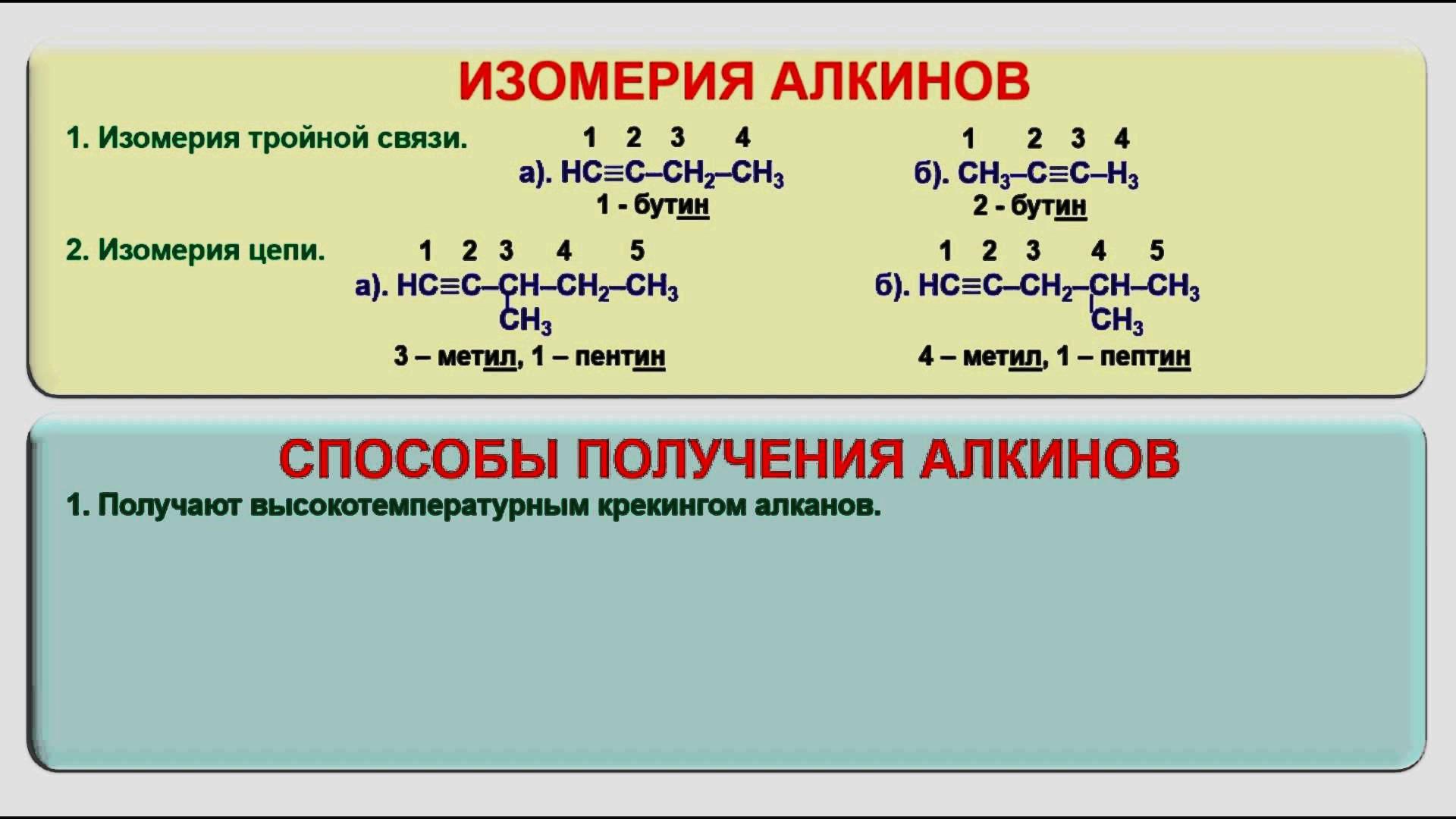 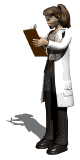 3. Межклассовая изомерия углеродного скелета алкинов с соединениями, имеющими общую формулу CnH2n–2 (например, с алкадиенами и циклоалкенами):

СН≡С–СН2–СН3     C4H6    СН2=СН–СН=СН2
          бутин-1                                     бутадиен-1,3
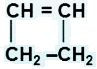 циклобутен
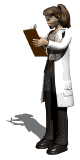 Химические связи в молекулах алкинов
Все связи в молекулах алкинов относятся к типу ковалентной связи (С–Н –полярной и С–С – не полярной). По направленности все связи относят к -связям, кроме двух -связей, которые находятся между двумя атомами углерода.
С2Н2
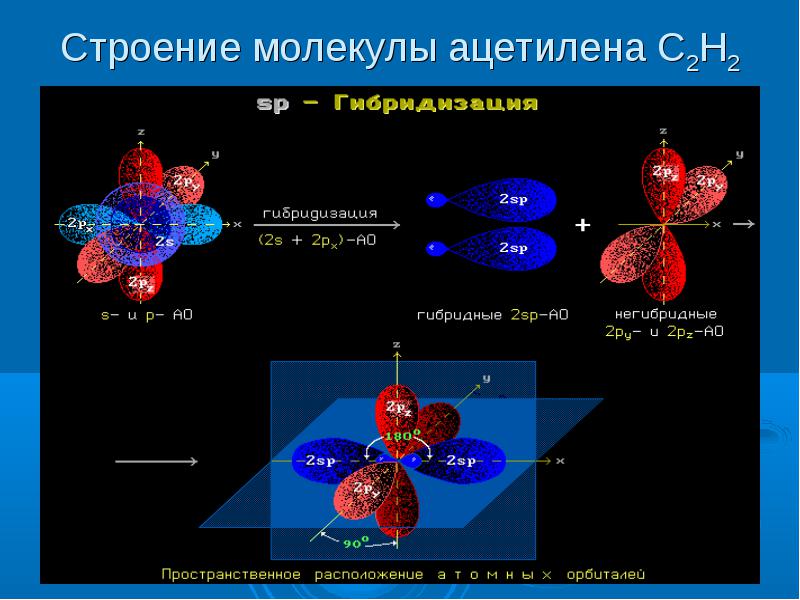 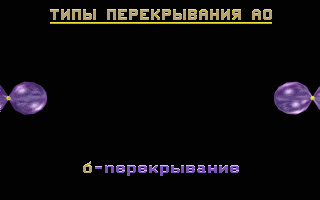 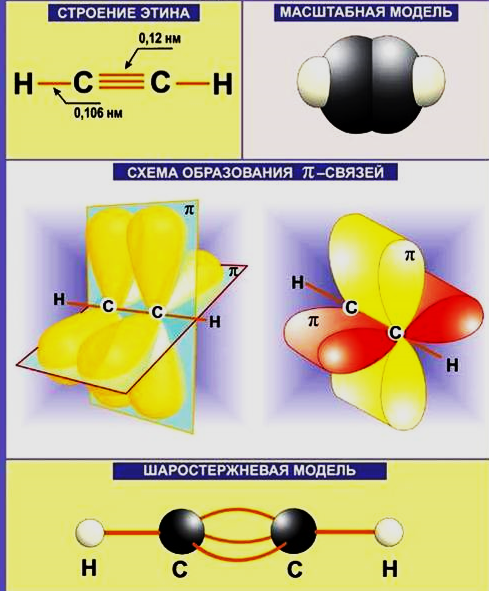 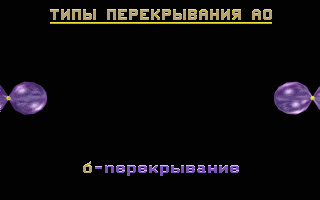 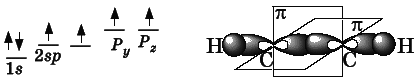 Этин С2Н2 или Н–С≡С–Н
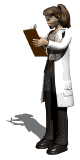 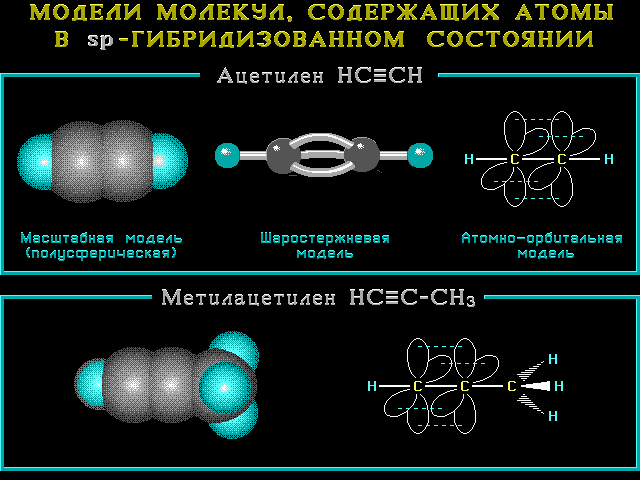 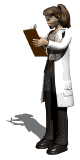 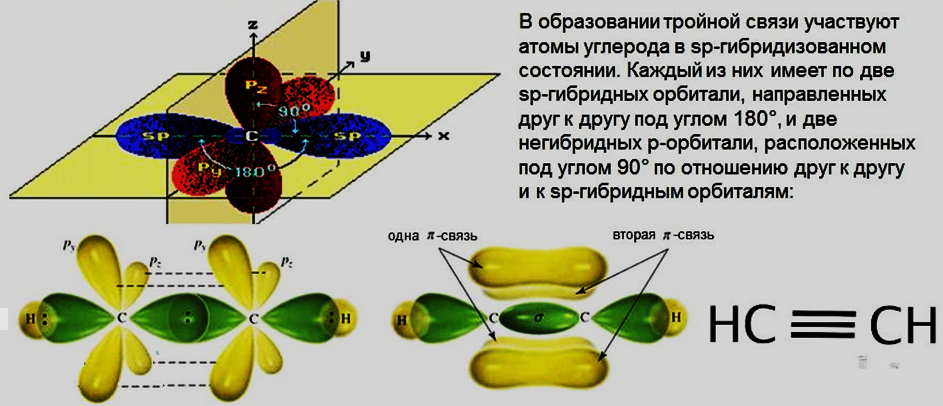 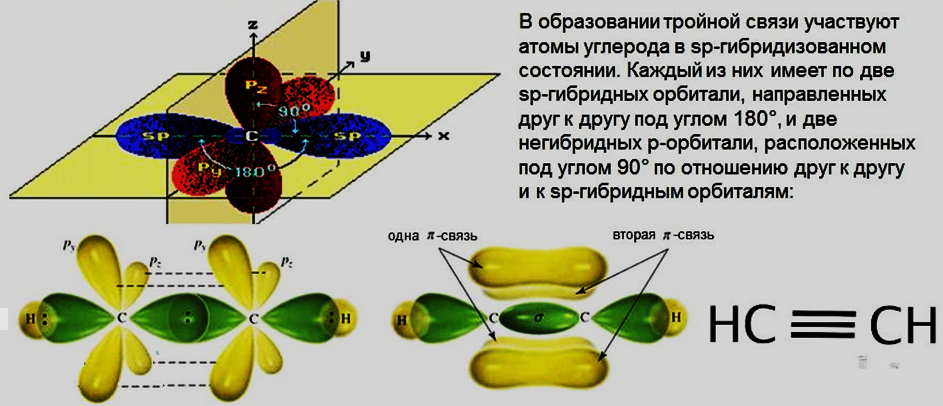 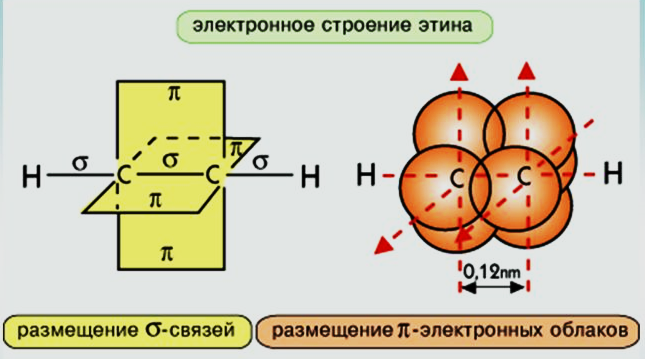 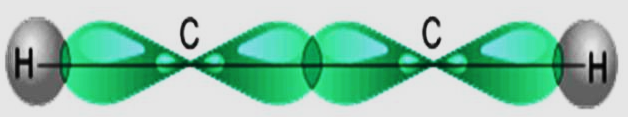 Источники и способы получения
В природе алкины практически не встречаются. В некоторых видах грибов Basidiomycetes были обнаружены в крайне малом количестве соединения, содержащие полиацетиленовые структуры.
Ацетилен обнаружен в атмосфере Урана, Юпитера и Сатурна.
Алкины обладают слабым наркозным действием. Жидкие алкины вызывают судороги.
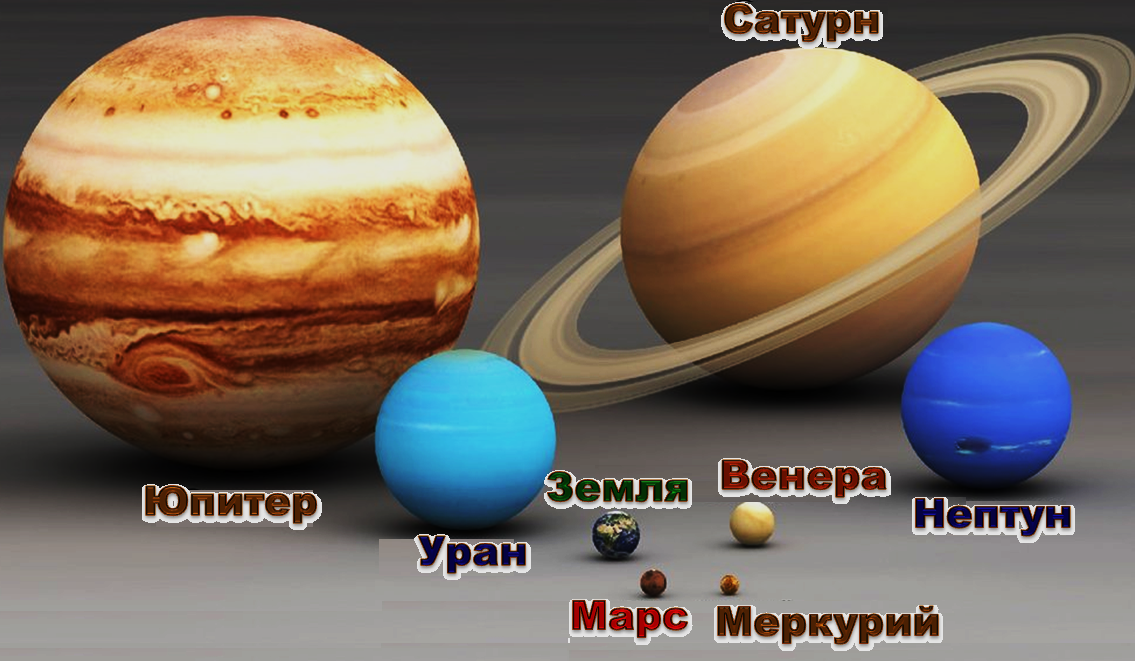 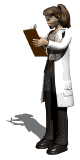 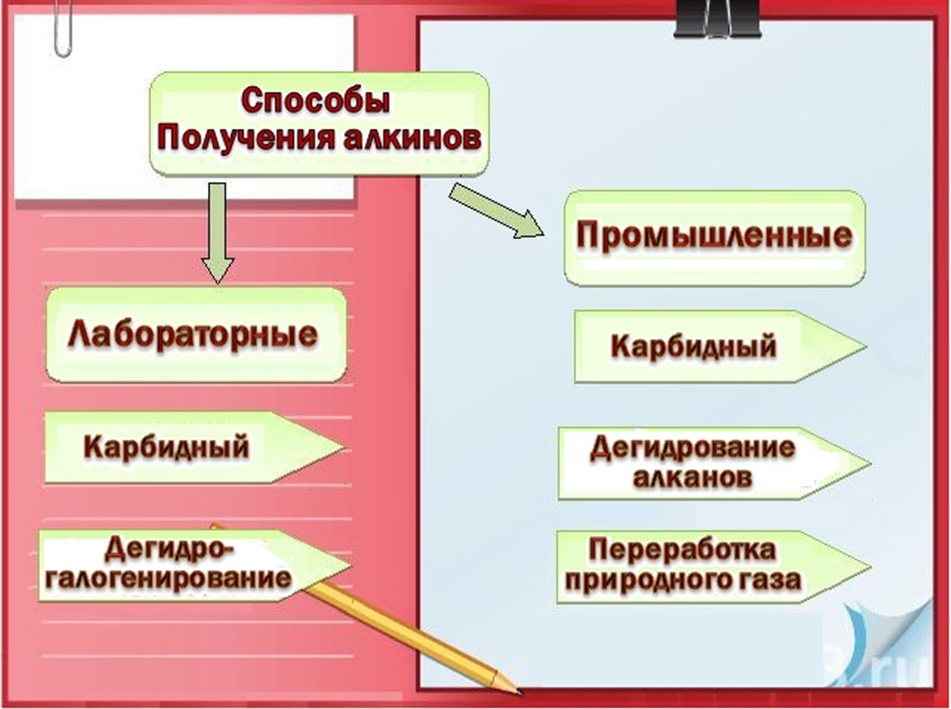 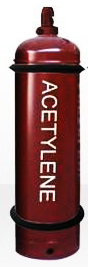 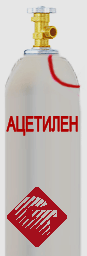 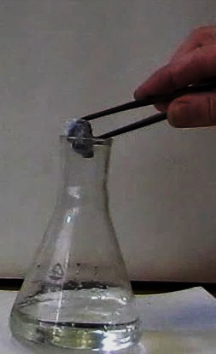 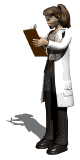 Наибольшее промышленное значение из алкинов имеет ацетилен. В промышленности и лаборатории его получают карбидным способом (Вёлер,  1862). Если кусочки карбида кальция поместить в сосуд с водой, начинается бурное выделение ацетилена:
 





    карбид                         ацетилен 
   кальция                           этин
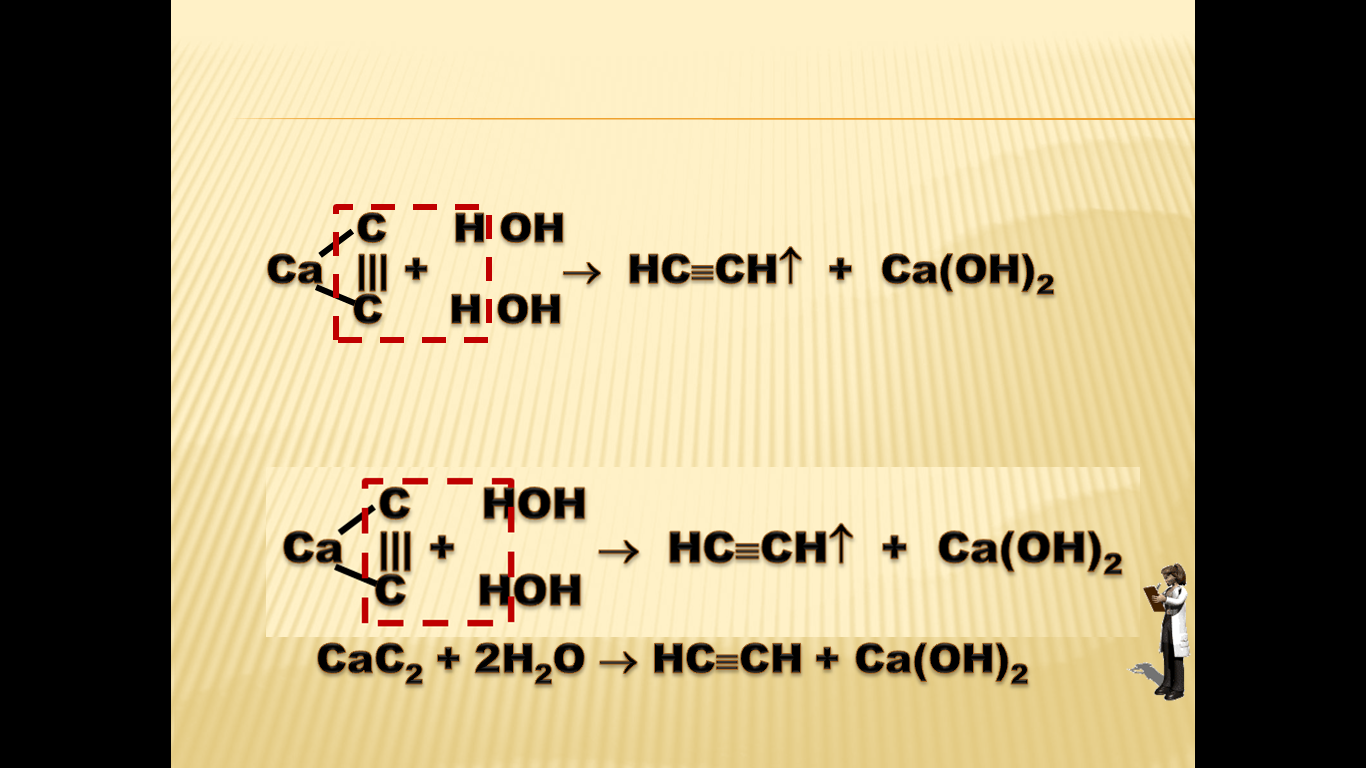 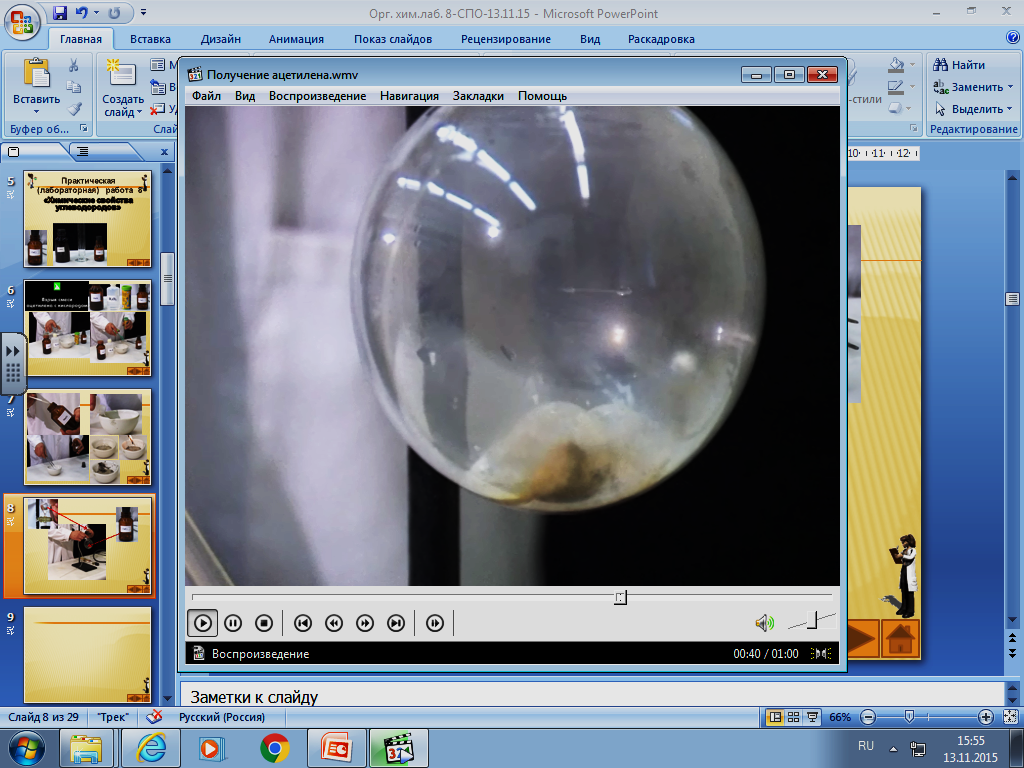 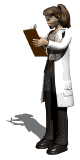 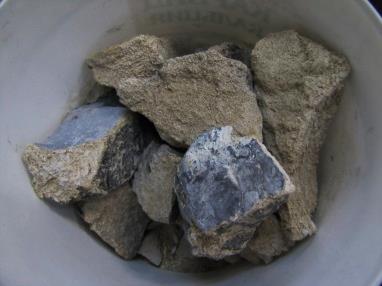 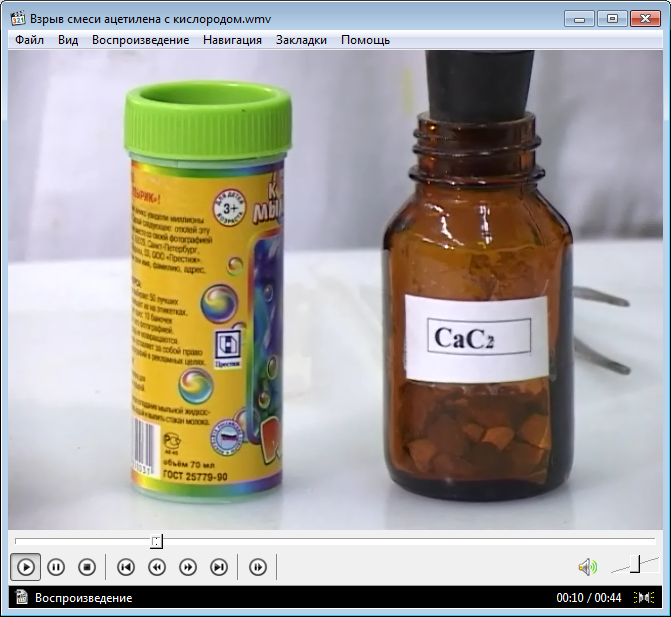 СаС2 + 2Н2О
СаС2
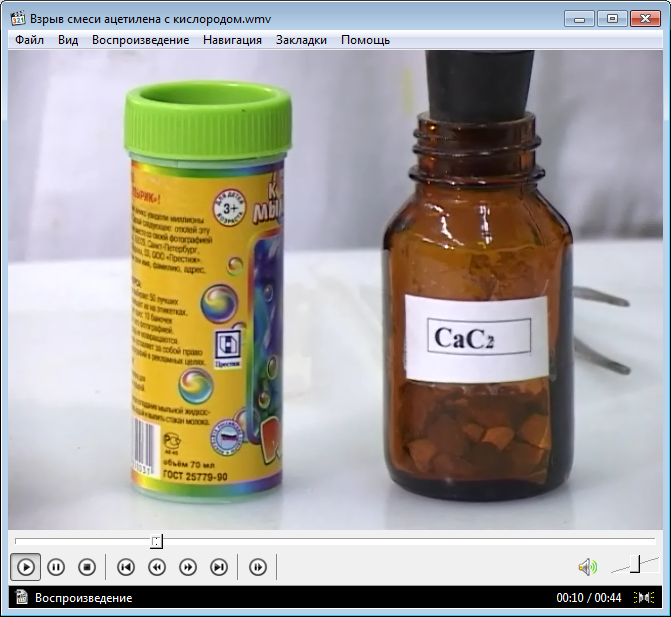 Н2О
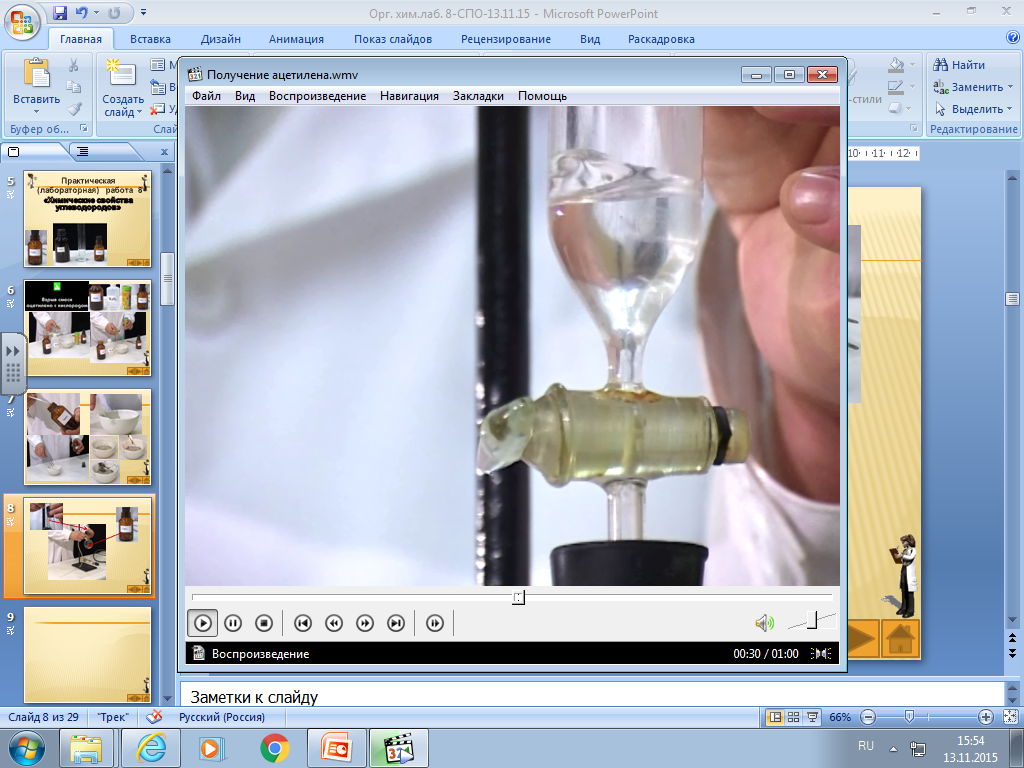 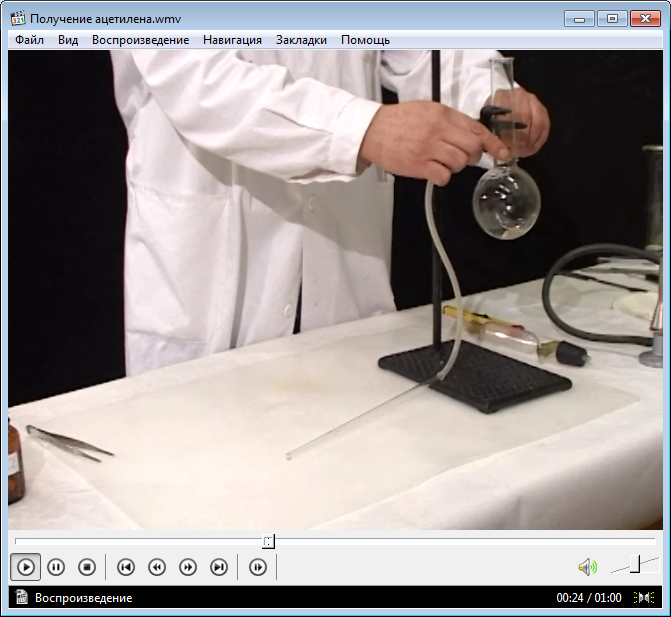 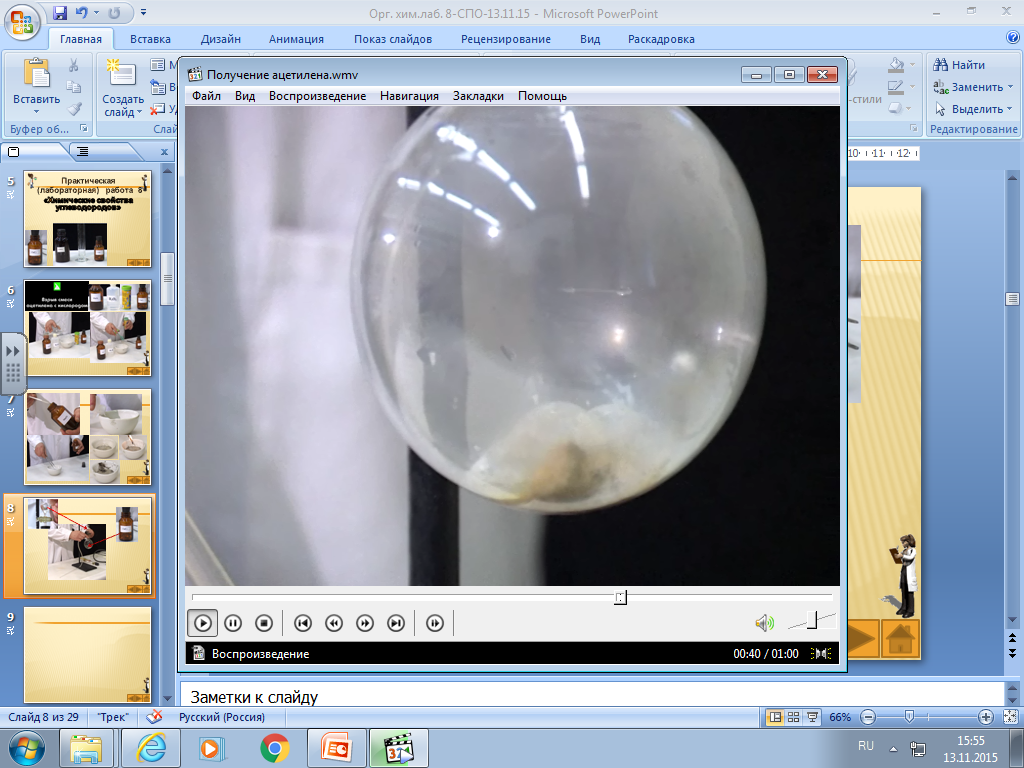 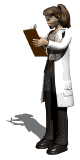 Н2О + СаС2
Этот способ не может удовлетворять все возрастающую потребность в ацетилене, т.к. производство карбида кальция связано с большими затратами электроэнергии.

 

                                                    карбид
                                                   кальция


Из карбидов других металлов можно получить различные алкины, например:
Mg2С3 + 4Н2О  СН≡С–СН3 + 2Mg(OH)2
        карбид                        пропин 
        магния
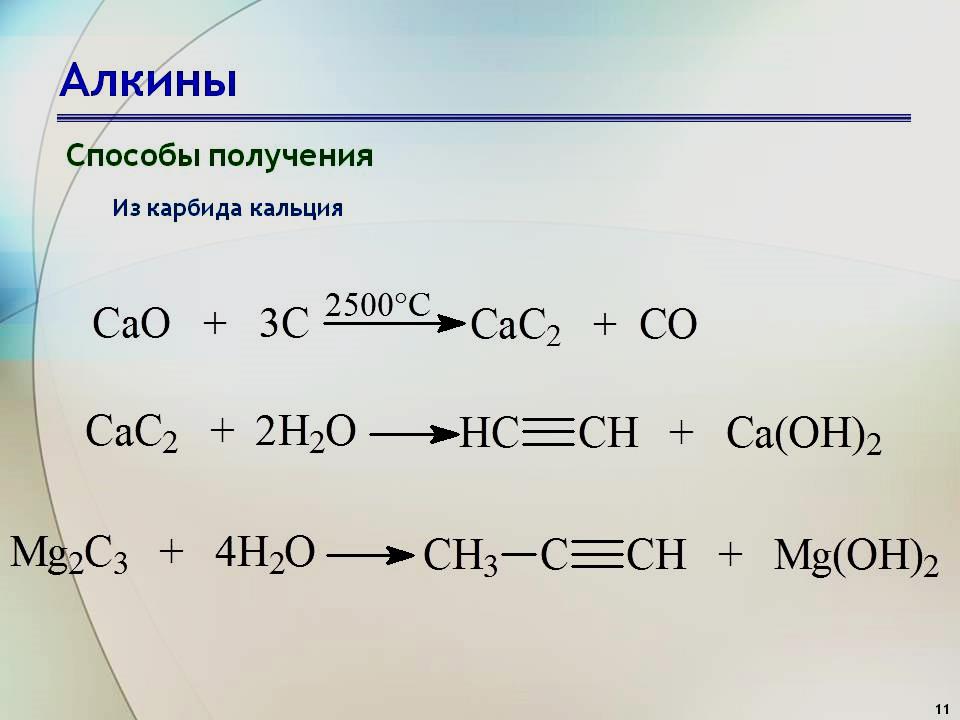 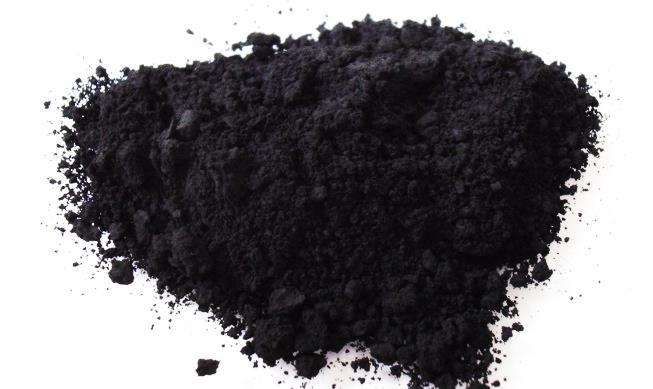 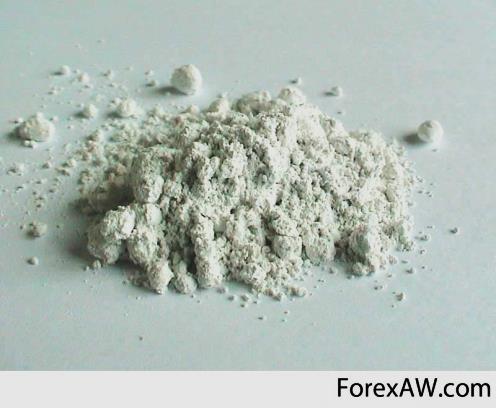 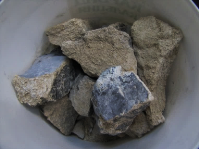 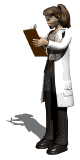 В настоящее время ацетилен получают переработкой природного газа, который одновременно является источником энергии для проведения реакции. Метан, составляющий основную часть природного газа, при высокой температуре разлагается: 


                 метан

Если метан пропустить через нагретую зону очень быстро, а затем сразу охладить водой- образуется ацетилен:
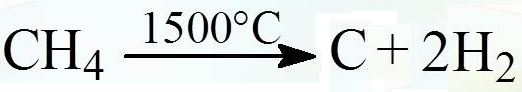 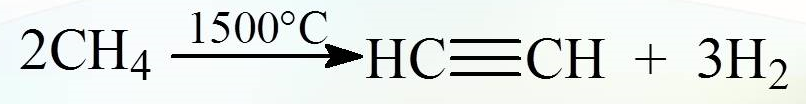 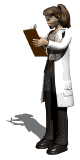 метан                        этин
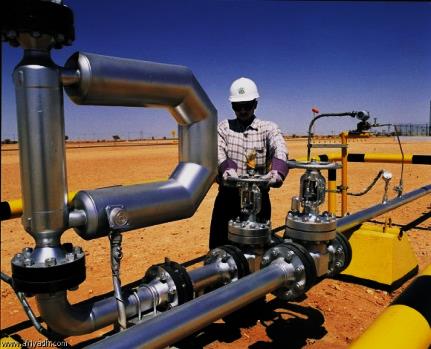 Крекинг природного газа (промышлен-ный способ). Электрокрекинг – метод, заключающийся в пропускании метана между двумя металлическими электродами с огромной скоростью. Температура 1500–1600°С. С химической точки зрения метод аналогичен методу пиролиза, отличаясь лишь технологи-ческим и аппаратным исполнением.
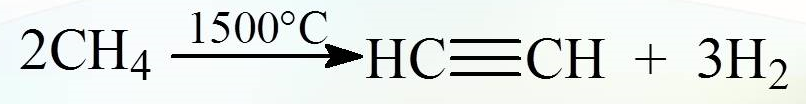 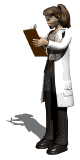 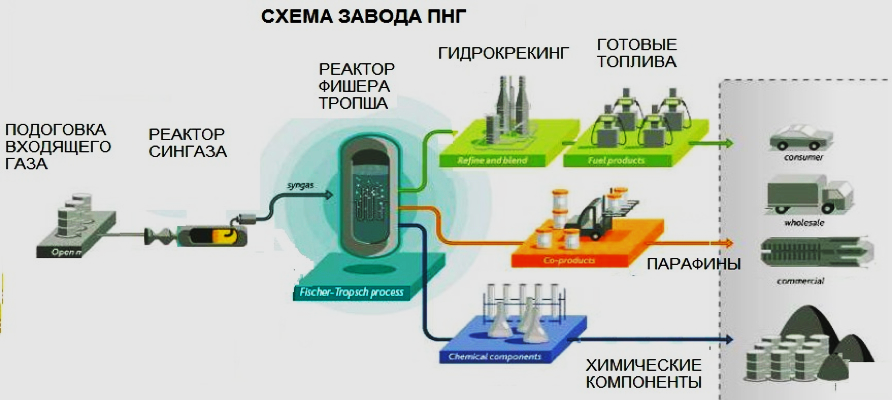 Завод по переработке Природного и Попутного Газа
Термоокислительный крекинг – метод, в котором используется частичное окисление метана благодаря использованию теплоты, образующейся при его сгорании:
6СН4 + 4О2 СН≡СН + 8Н2 + 3СО + СО2 + 3Н2О
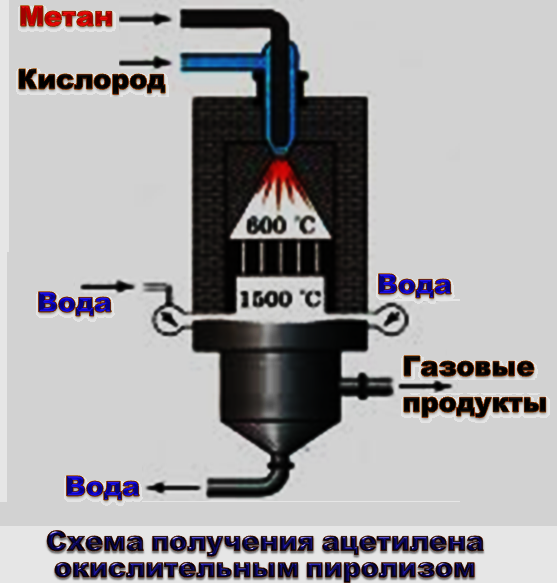 Дегидрирование алканов, например этана:
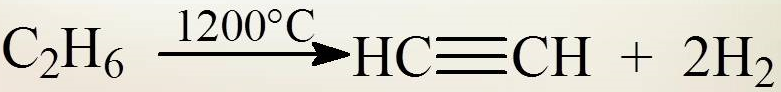 этан                          этин
Крекинг нефтепродуктов – разрыв связи С–С. Например, при крекинге н-бутана могут образовываться:
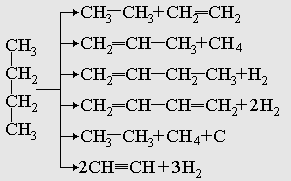 н-бутан
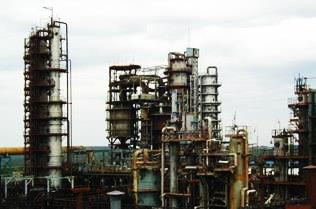 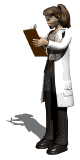 Установка каталитического крекинга
Дегидрогалогенирование дигалоген-алканов. Отщепление двух молекул галогеноводорода происходит при нагревании дигалогеналкана со спиртовым раствором щелочи:
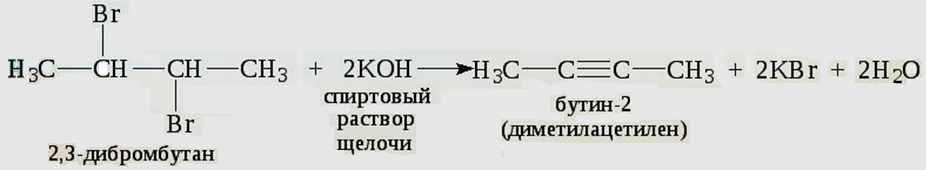 Правило Зайцева: при дегидратации вторичных и третичных спиртов и при дегидрогалогенировании вторич-ных и третичных галогенидов водород отщепляется преимущест-венно от наименее гидрогенизирован-ного атома углерода.
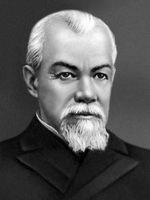 Александр Михайлович Зайцев
Физические свойства
По физическим свойствам алкины напоминают алкены и алканы. Их температуры кипения и плавления увеличиваются с ростом молекулярной массы.
Гомологи С2–С4 (за исключением СН3–СН2С≡СН) – газы без цвета и запаха, С5–С15 – жидкости; С16 и выше – твердые вещества. Наличие тройной связи в цепи приводит к повышению температуры кипения, плотности и растворимости их в воде по сравнению с алканами и алкенами. 
Алкины плохо растворимы в воде, лучше – в органических растворителях.
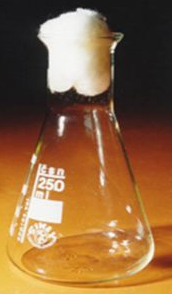 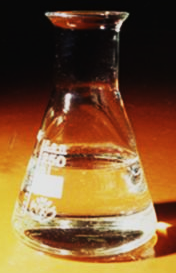 С2–С4
С5–С15
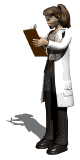 * – Значения измерены при температуре кипения, а остальные – при 20 оС
Химические свойства
Химическое поведение алкинов связано с наличием в их молекуле тройной связи и особенностями ее строения. Для алкинов характерны: 
I Реакции присоединения, протекающие ступенчато сначала с образованием алкенов (или их производных), затем алканов:
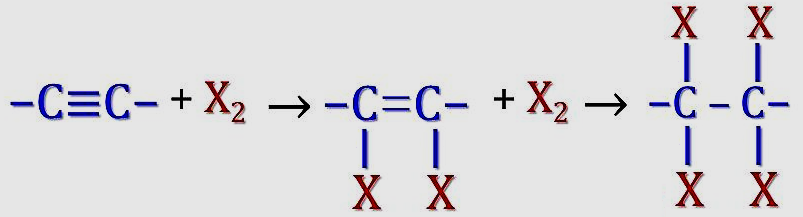 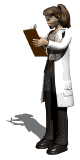 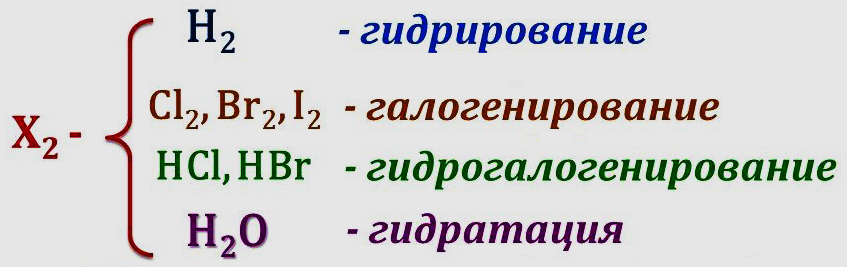 1) Гидрирование. Водород в присутствии катализаторов (платины, палладия, никеля) восстанавливает алкины в алканы. На первом этапе образуется алкен, который затем восстанавливается в алкан:
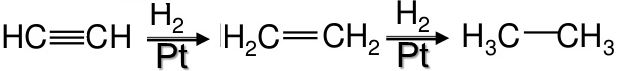 этин                этен                 этан
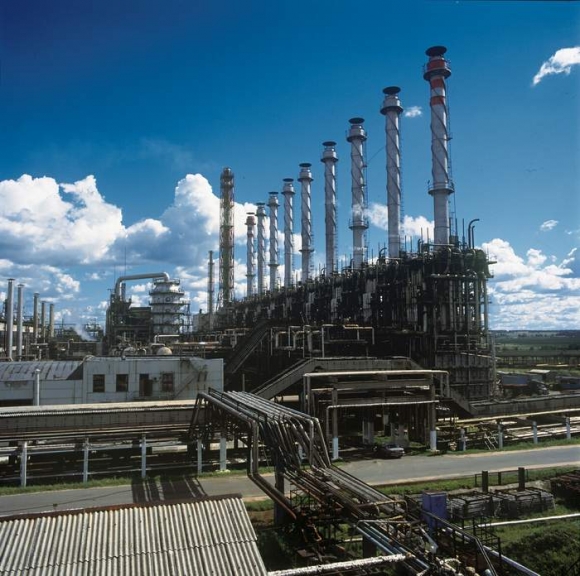 Установка ЭП-300 в г. Кстово («Сибур-Нефтехим», Нижегородская обл.)  для селективного гидрирования при получении этилена
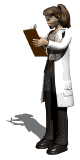 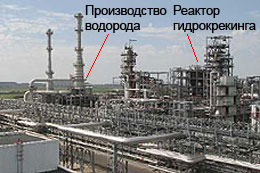 CH4 + H2O  CO + 3H2  
реакция парового риформинга
Риформинг – это промыш-ленный процесс переработки бензиновых и лигроиновых фракций нефти с целью получения высококачествен-ных бензинов.
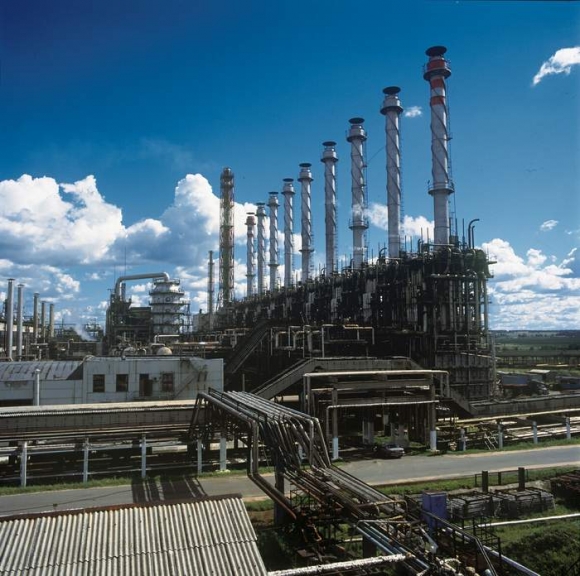 Установка ЭП-300 в г. Кстово («Сибур-Нефтехим», Нижегородская обл.)  для селективного гидрирования при получении этилена
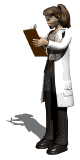 2) Галогенирование. Присоединение галогенов к тройной связи происходит с меньшей скоростью, чем присоединение к алкенам. На промежуточном этапе образуются транс-изомеры.
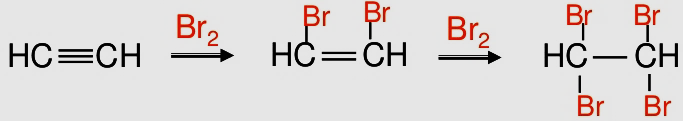 бромная вода
бромная вода
этин (ацетилен)     1,2-дибромэтен      1,1,2,2,-тетра-  
                                                                       бромэтан
Это качественная реакция на непредельные углеводороды
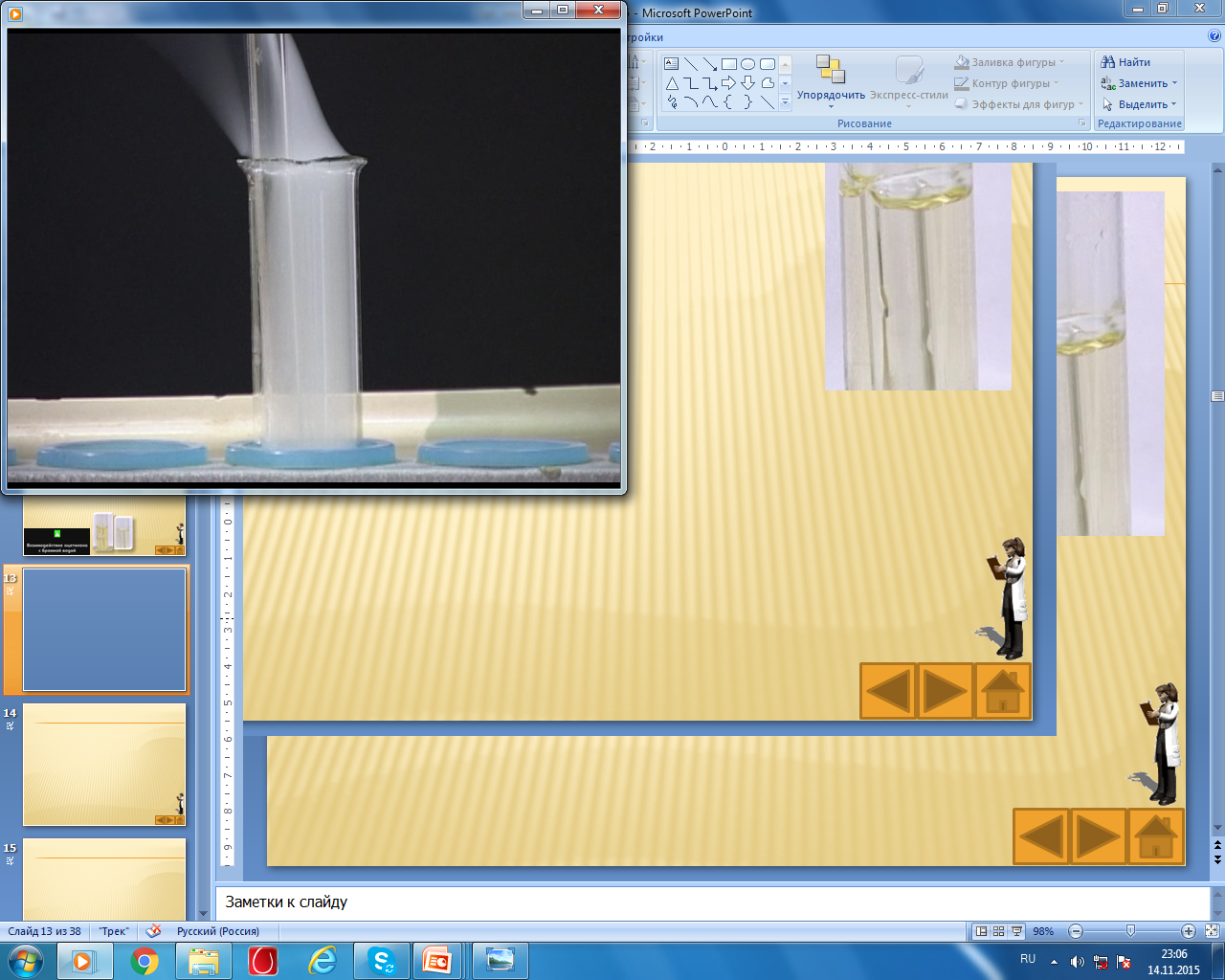 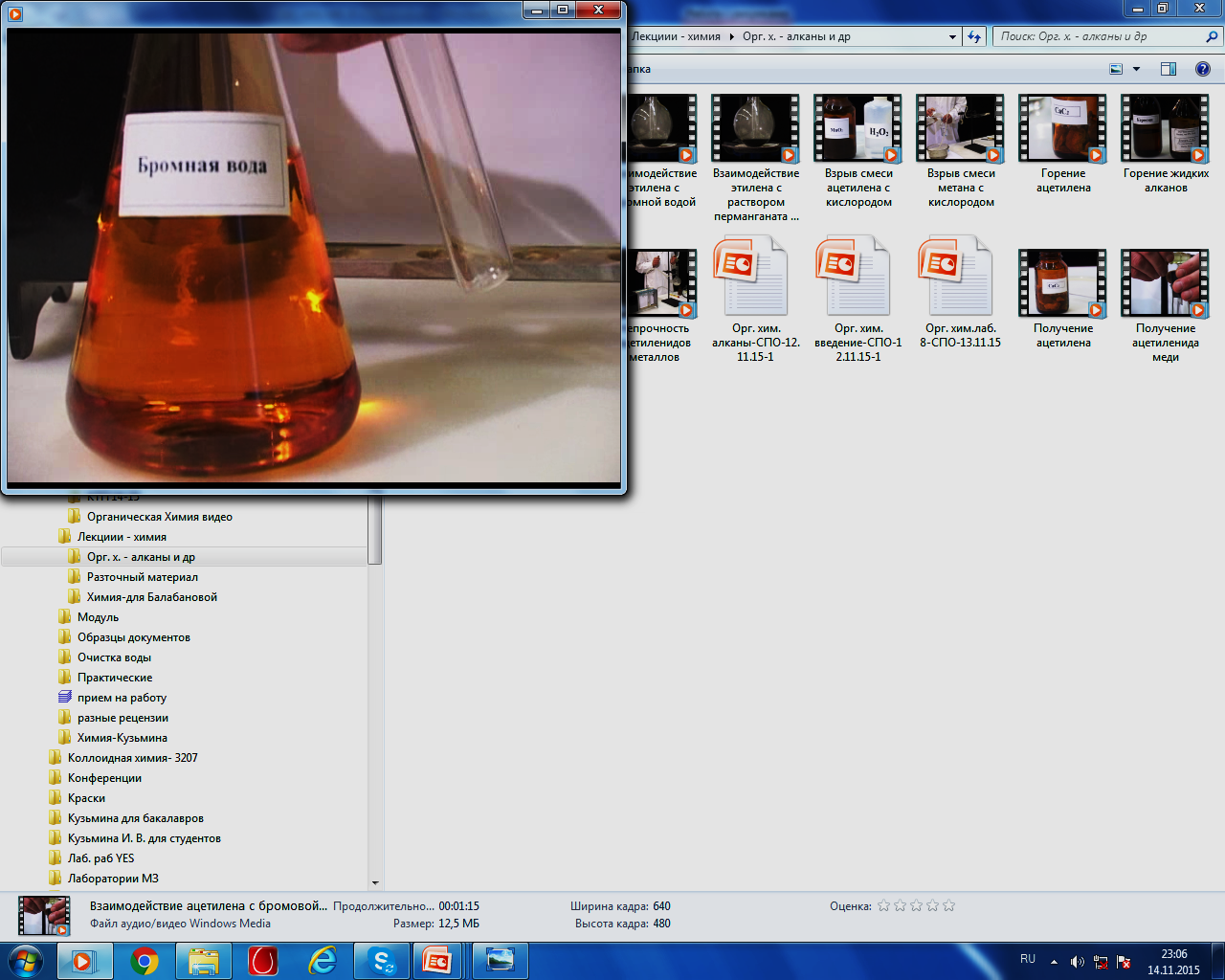 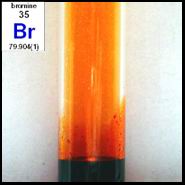 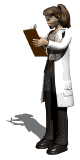 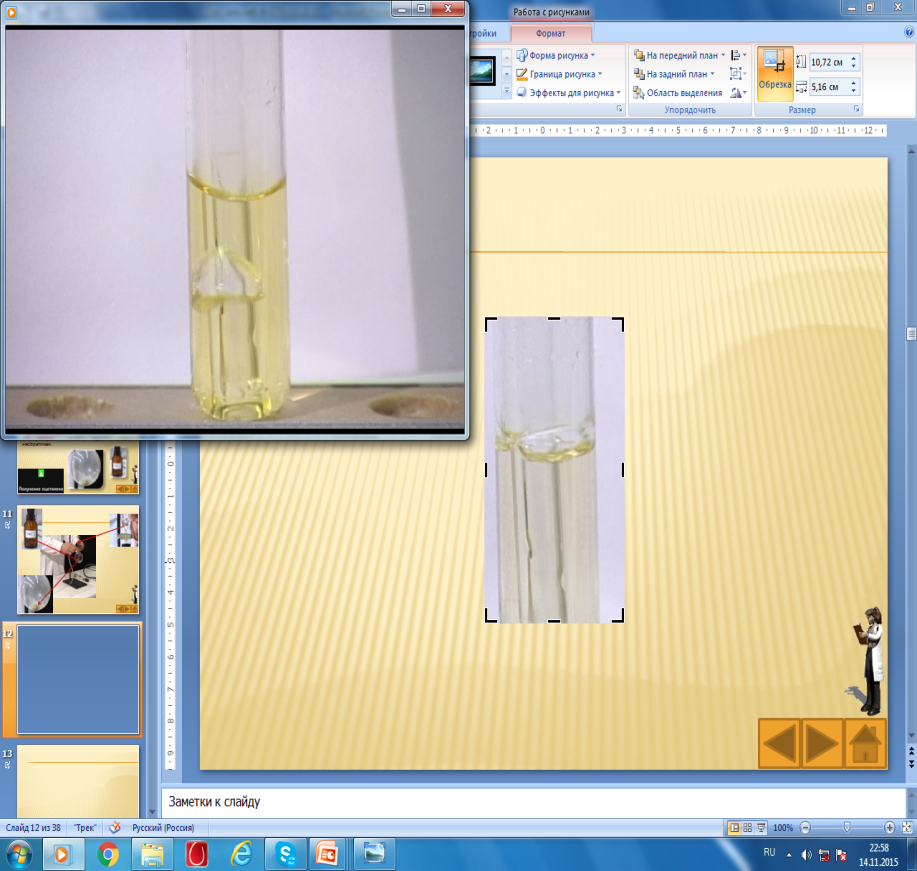 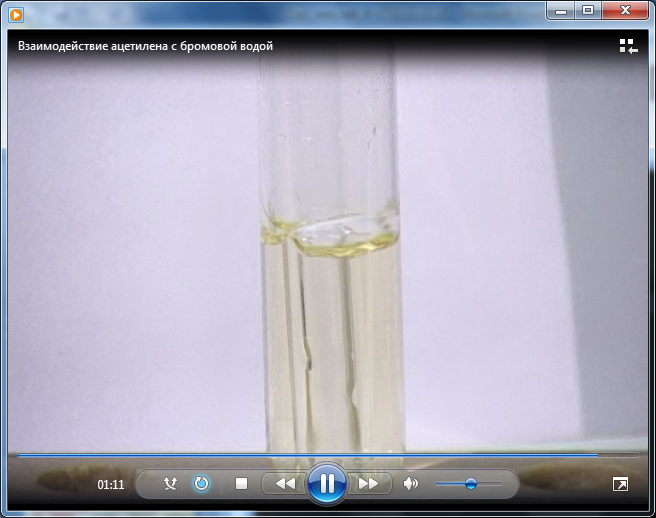 тетрабромэтан
3) Гидрогалогенирование. Присоедине-ние галогеноводородов к алкинам происходит по правилу Марковникова, но менее активно, чем к алкенам. Реакция протекает в две стадии.

Правило Марковникова: водород предпочти-тельнее присоединяется к наиболее гидрогенизированному из ненасыщенных атомов углерода, галоген – к другому ненасыщенному углеродному атому.
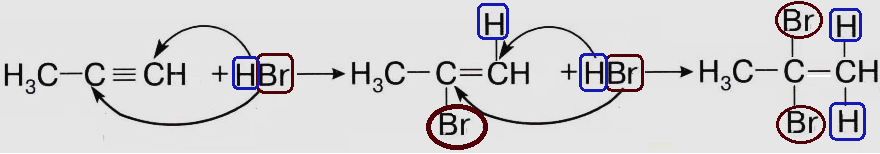 пропин                   2-бромпропен        2,2-дибромпропан
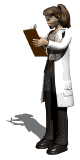 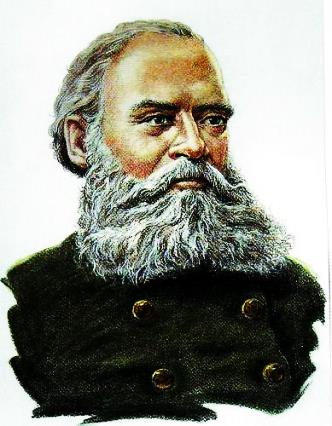 Марковников Владимир Васильевич (1837 – 1904 г. г.)
4) Гидратация (присоединение воды). В присутствии серной кислоты и сульфата двухвалентной ртути этин легко присоединяет воду с образованием уксусного альдегида:
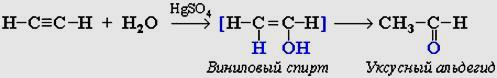 этин (ацетилен)                       этенол               этаналь  
                                                                  уксусный альдегид
Присоединение воды к гомологам ацетилена происходит в соответствии с правилом Марковникова:
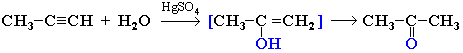 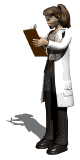 пропин                              пропенол-2            пропанон  
                                                                      диметилкетон
II. Кислотные свойства алкинов и реакции замещения. 
1) Образование алкинидов. Алкины с концевой тройной связью являются С–H кислотами (сильнее чем аммиак и алкены, но слабее, чем спирты) которые с очень сильными основаниями могут образовывать соли – алкиниды:
HC≡CH + 2K KC≡CK + H2
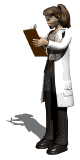 Реакция алкинов с аммиакатами серебра или одновалентной меди является качественной на наличие концевой тройной связи.
При взаимодействии ацетилена с аммиачным раствором оксида серебра выпадает осадок серого цвета – ацетиленид серебра:
НС≡СН + 2[Ag(NH3)2]ОНAgC≡CАg+ 4NH3+2Н2О
                                             диацетиленид
                                                серебра (I)
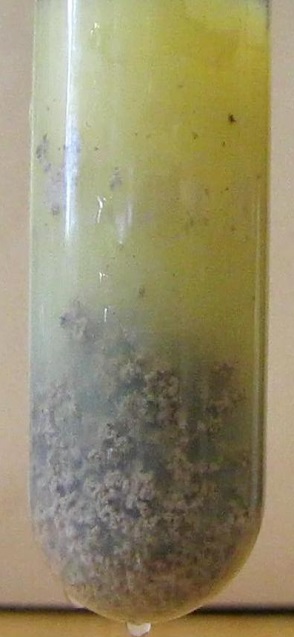 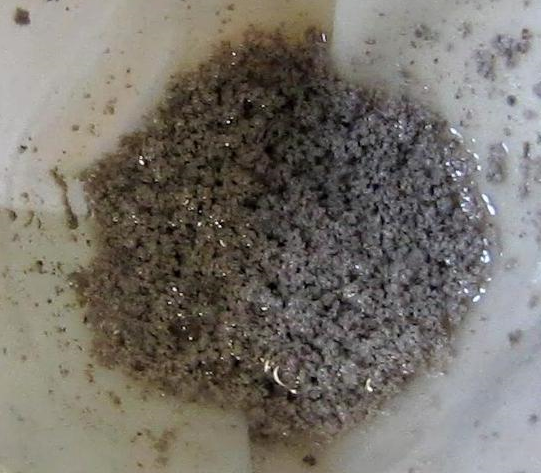 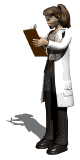 AgC≡CАg
Аналогично протекает реакция с аммиачным раствором хлорида меди (I):
НС≡СН + 2[Cu(NH3)2]ОН CuC≡CCu+ 4NH3+2Н2О
                                             диацетиленид
                                                   меди (I)
СН3–C≡CH+[Cu(NH3)2]ОНСН3–C≡CCu+2NH3+Н2О
                                            метилацетиленид
                                             (пропинид) меди
Пропинид серебра – осадок белого цвета, пропинид меди – осадок жёлтого цвета, диацетиленид меди  – осадок красного цвета.
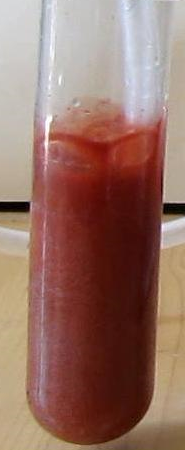 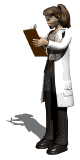 CuC≡CCu
2) Галогенирование. Действием галогена на монозамещенные ацетилены в щелочной среде можно получить галогеналкины:

СН3–C≡CH + Br2 + NaOH СН3–C≡C–Br +NaBr+Н2О
    пропин                                 1-бромпропин-1
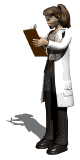 III. Реакции циклообразования. Ацетилен под действием катализаторов – раскалённого активированного угля при 500 °С (реакция разработана Н. Д. Зелинским и Б. А. Казанцевым) или органоникелевого катализа-тора (например, тетракарбонила никеля) при 60 °С и повышенном давлении (реакция Реппе) – достаточно легко циклотримеризуется, образуя бензол, а в других условиях (катализатор – цианид никеля(II) в ТГФ) – циклооктатетраен:
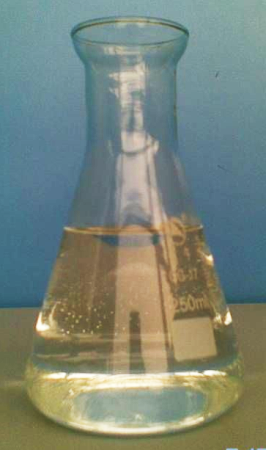 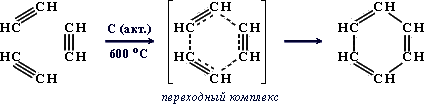 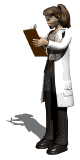 ацетилен                                                         бензол
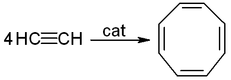 IV. Реакции окисления. Алкины окисляются более трудно чем алкены, однако при контролируемом окислении можно сохранить C–C связь и получить в качестве продуктов реакции карбонильные соединения:
RС≡СR + 2[O] → R–С(O)–C(O)–R 

В качестве окислителя может выступать озон (с последующим восстановлением и гидролизом озонида), KMnO4 в слабощелочной или нейтральной среде и некоторые другие вещества.
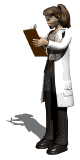 Ацетилен, в зависимости от окислителя может давать три продукта:
1) окисление разбавленной HNO3 в присутствии PdCl2 и NaNO2
                     
                        HС≡СH + 2[O] →

                                                 
                                              
                                                    глиоксаль
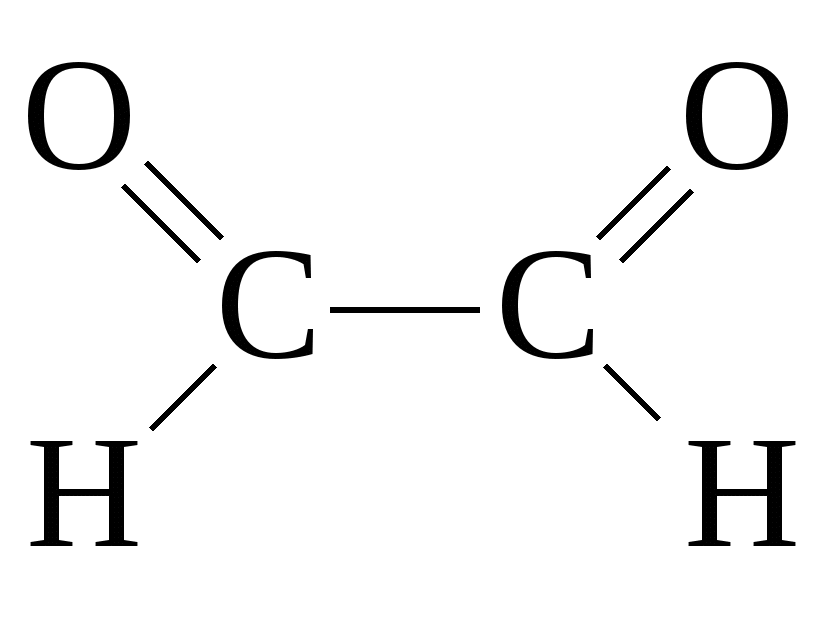 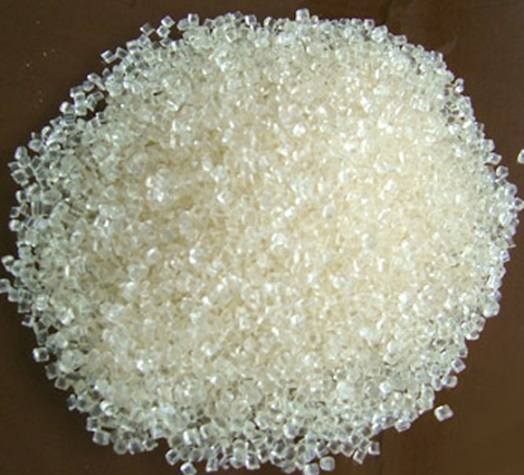 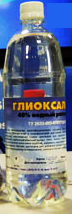 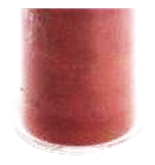 NaNO2
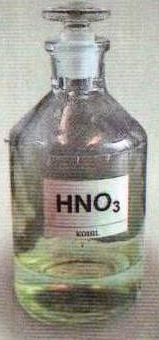 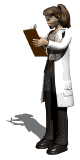 PdCl2
2) окисление KClO3 в субстрате вода + диэтиловый эфир

                 HС≡СH + 3[O] →
                                                               O

                                                                   глиоксалевая кислота
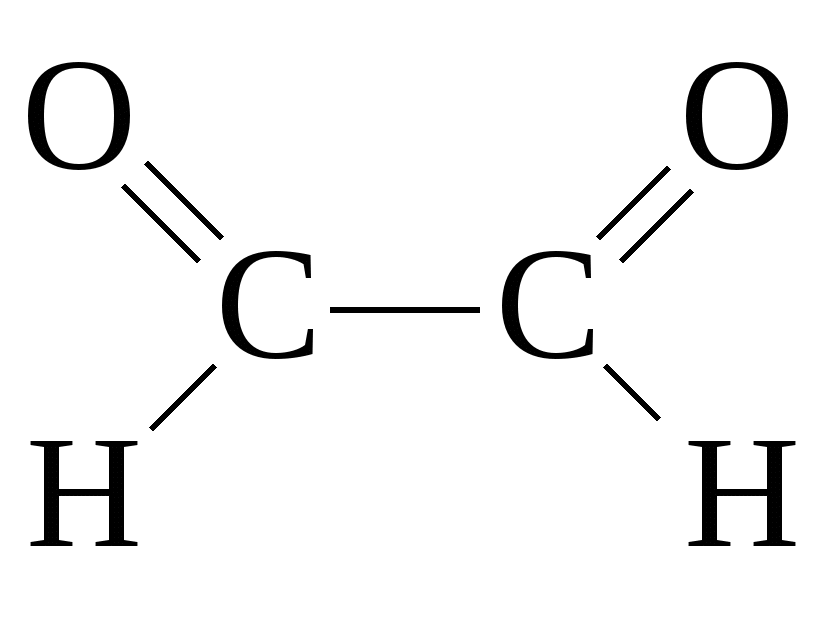 3) окисление KMnO4 в кислой среде или HNO3 в присутствии PdCl2 

              
                  HС≡СH + 4[O] →
                                          

                                                                               
                                         щавелевая (этандиовая) 
                                                       кислота
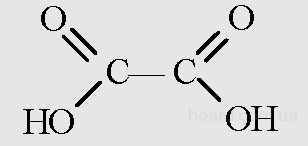 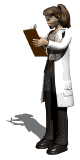 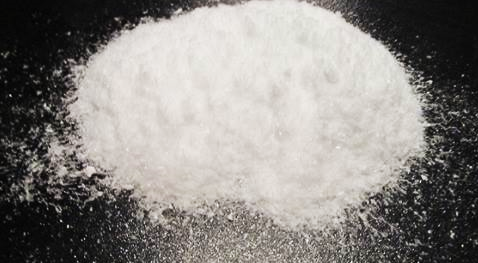 Щавелевая
 кислота
Горение ацетилена.
2СН≡СН + 5О2  4CО2 + 2Н2O
                         этин
                     ацетилен
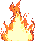 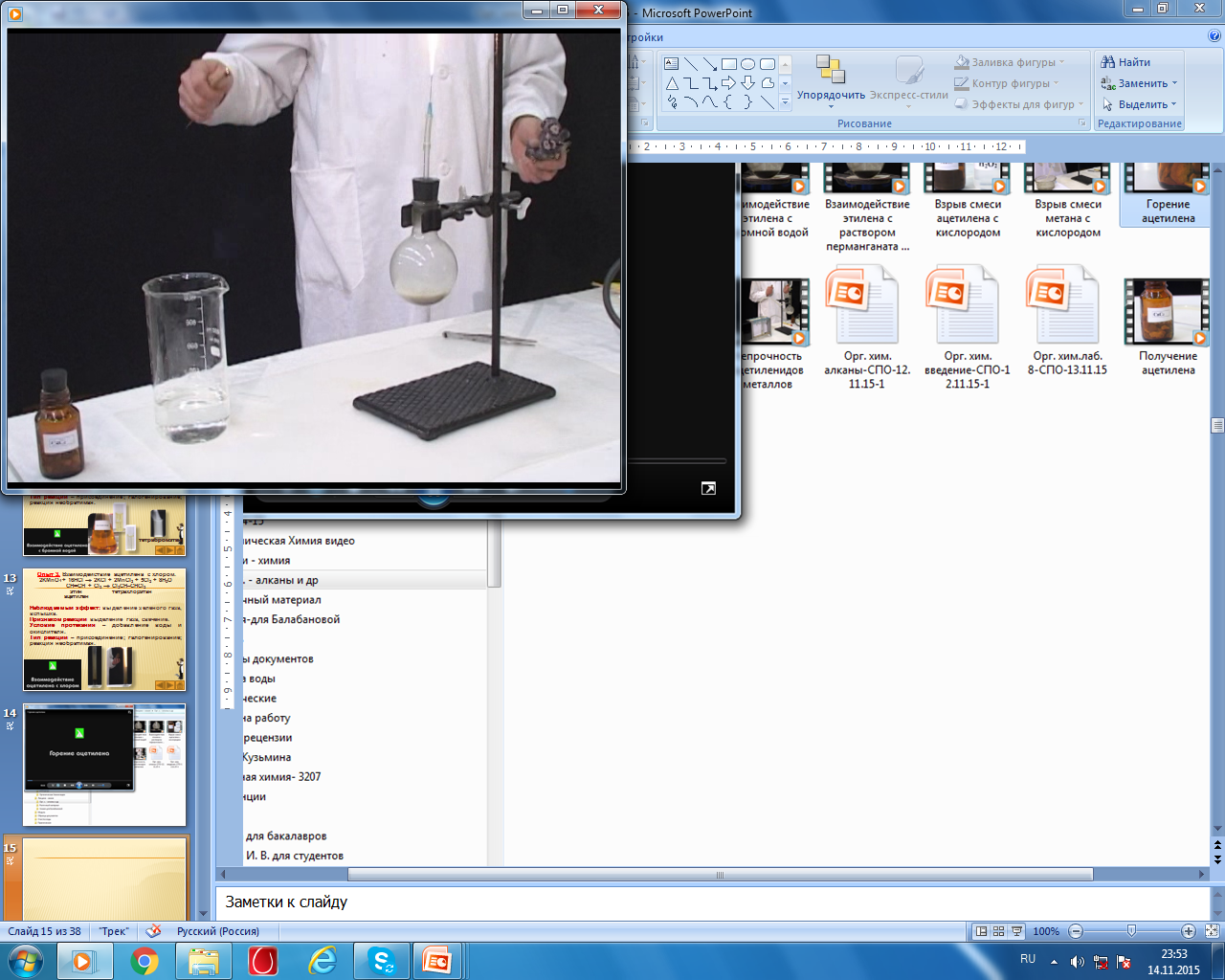 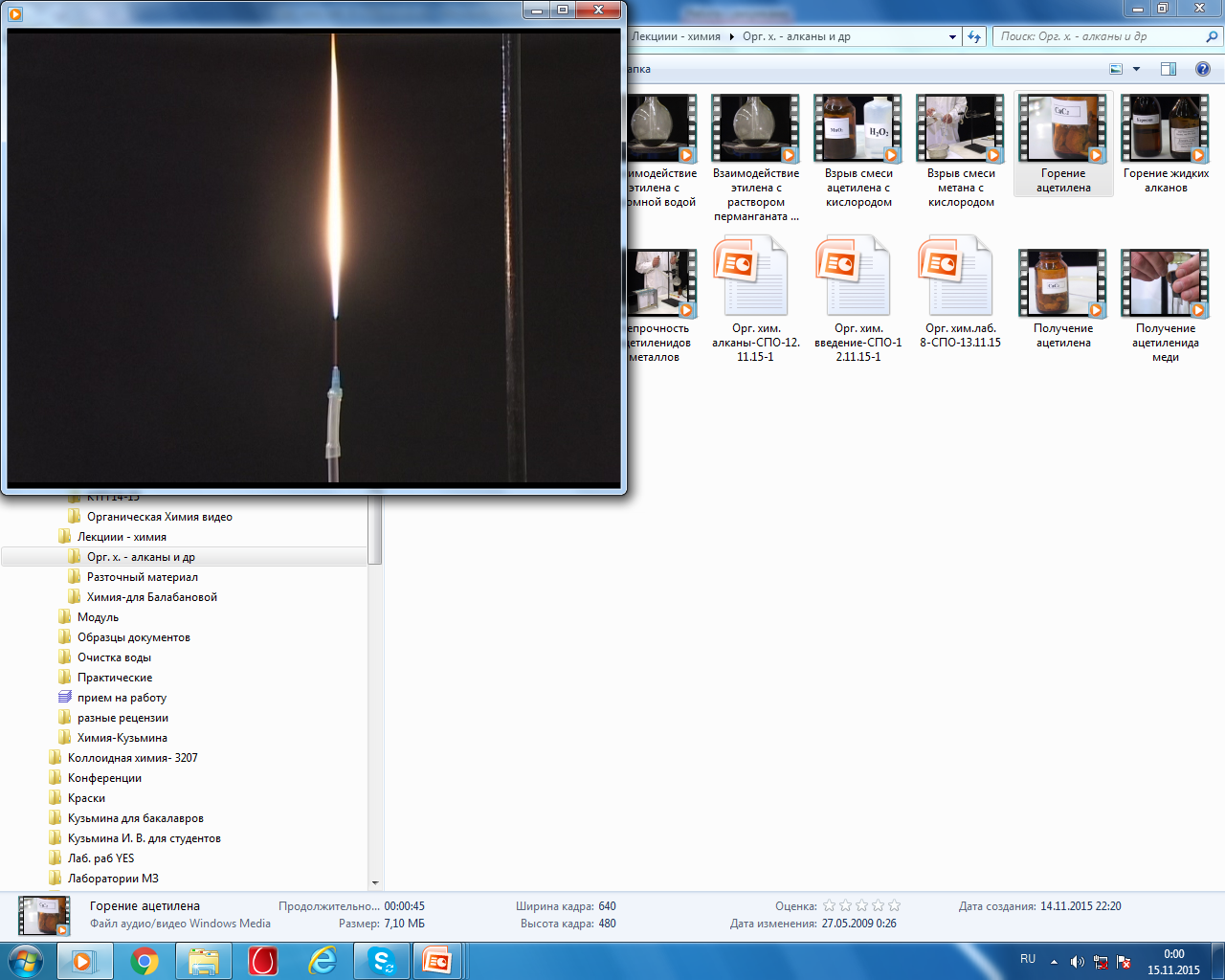 CaC2 + Н2О  
 СНСН + Са(ОН)2
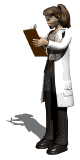 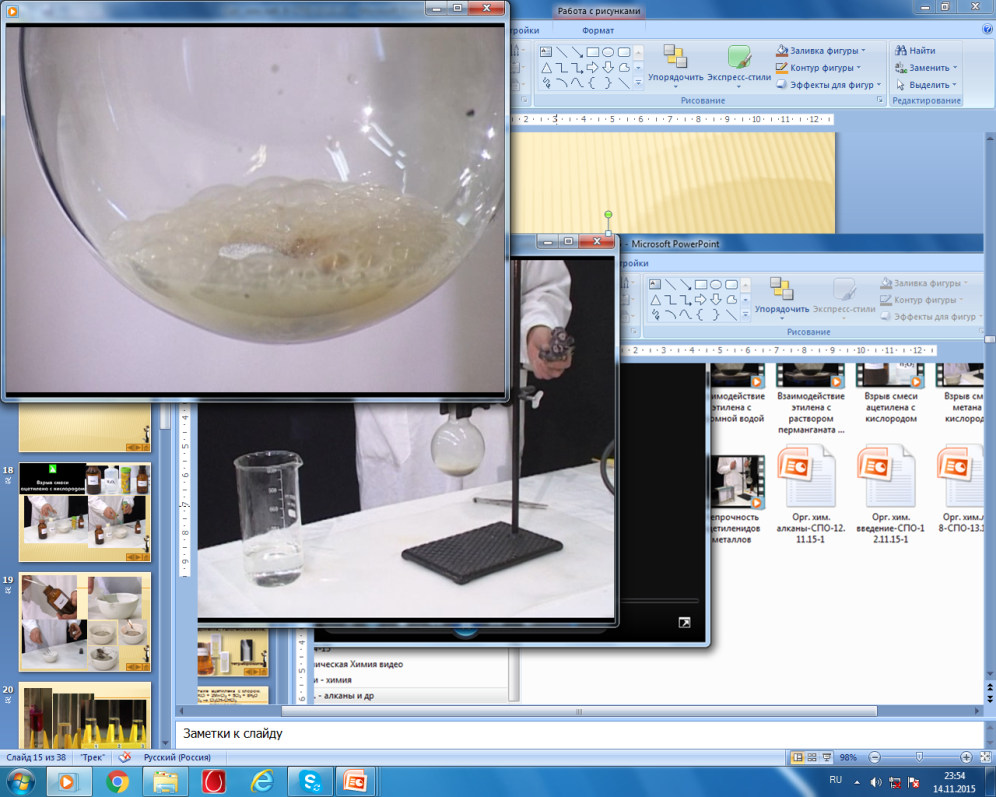 V. Реакции полимеризации. Впервые полимеризацию ацетилена осуществил Дж. Натта в 1957 году, пропуская газ над раствором катализатора Al(C2H5)3-Ti(OC4H9)4:
nСН≡СН → [–СН=СН–]n 
                     этин           полиацетилен

В ходе реакции был получен полукристал-лический полиацетилен.
Полиацетилен интересен тем, что введением в него определенных добавок (допирование) можно получить электропроводящий полимер с металлическими свойствами.
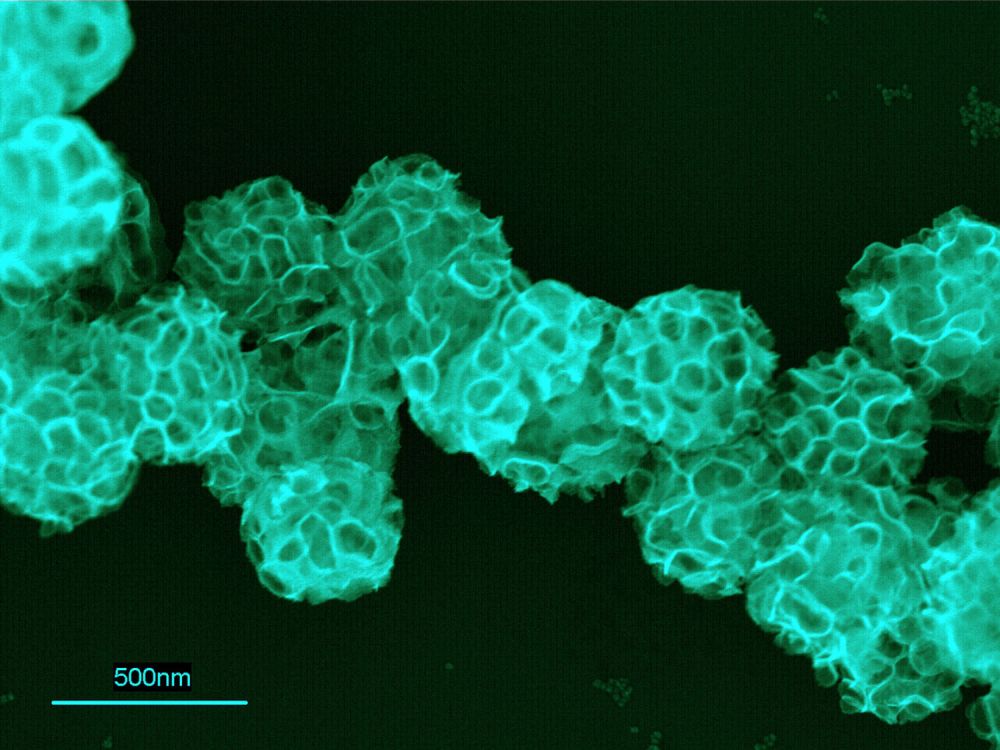 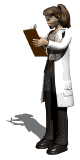 полиацетилен
Реакция для ацетилена может идти c образованием полиинов:
nСН≡СН → Н–[–С≡С–]n–Н
                 этин                   карбин
Эта реакция легла в основу синтеза линейного углерода (карбина), имеющего две формы:
–С≡С–С≡С–С≡С–С≡С–С≡С– 
полииновая (-карбин)
=С=С=С=С=С=С=С=С=С=С= 
 поликумуленовая (-карбин)
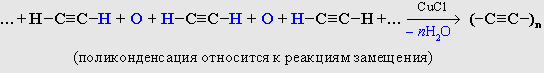 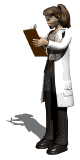 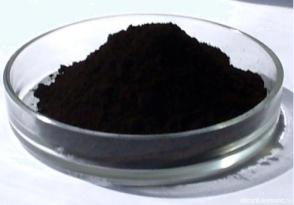 карбин
Карбин представляет собой мелкокристал-лический порошок чёрного цвета, обладающий полупроводниковыми свойствами, причём под воздействием света его проводимость сильно увеличивается. На этом свойстве основано первое практическое применение – в фотоэлементах. Получен в искусственных условиях из длинных цепочек атомов углерода, уложенных параллельно друг другу. Карбин – линейный полимер углерода. Это вещество впервые получено советскими химиками В. В. Коршаком, А. М. Сладковым, В. И. Касаточкиным и Ю. П. Кудрявцевым в начале 60-х гг. в Институте элементоорганических соединений Академии наук СССР.
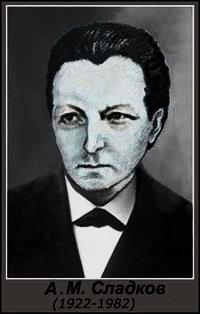 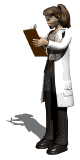 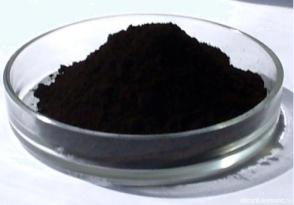 карбин
А. М. Сладков
Запомните: 
Реакция полимеризации – это химический процесс соединения множества исходных молекул низкомолекулярного вещества (мономера) в крупные молекулы (макромо-лекулы) полимера. В реакцию полимери-зации могут вступать соединения, содержащие кратные связи, то есть непредельные соединения.
Реакция поликонденсации – это химический процесс соединения исходных молекул мономера в макромолекулы полимера, идущий с образованием побочного низко-молекулярного продукта (чаще всего воды). В реакции поликонденсации вступают молекулы мономеров с функциональными группами.
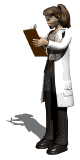 Из выше сказанного следует что, для алкинов характерны реакции: 
присоединения, 
окисления
полимеризации.
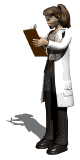 Применение этина (ацетилена)
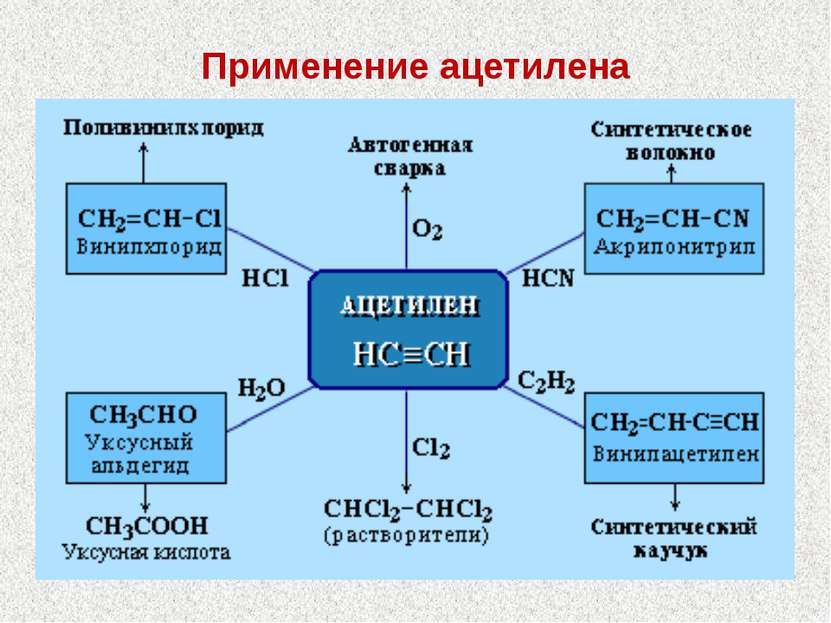 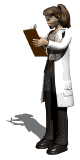 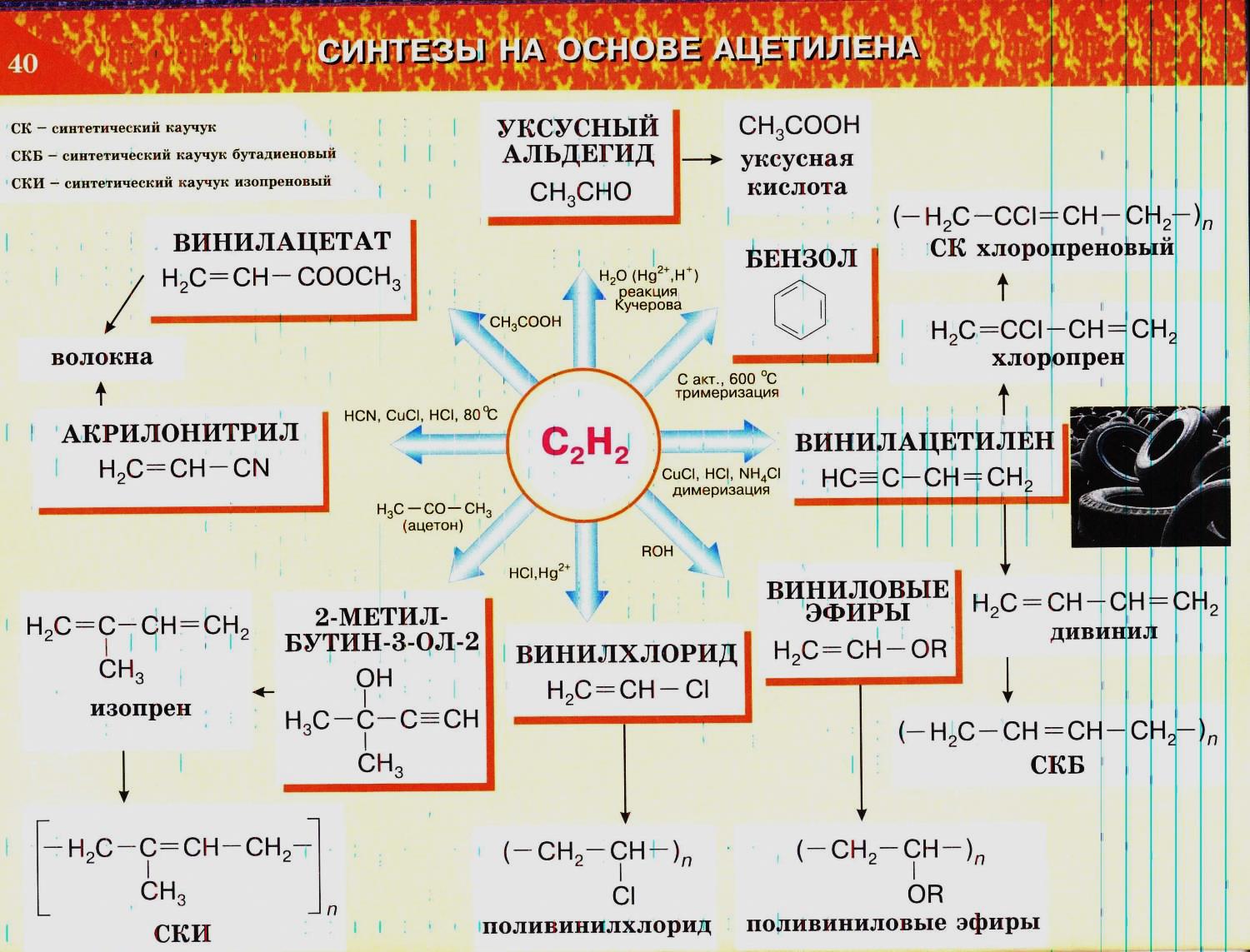 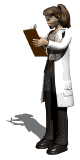 Применение этина (ацетилена)
Проверим, как Вы поняли и запомнили  пройденный материал
1) C7H12   называется …
а) гептин      б)  гексин      в) пентин       г) пропин
2) C5H8  называется …
а) гептин      б)  гексин       в) пентин      г) пропин
3) C6H10  называется …
а) гептин      б)  гексин       в) пентин      г) пропин
4) C3H4  называется
а) гептин      б)  гексин       в) пентин      г) пропин
5) Общая формула алкинов … 
а) CnH2n–2   
б) CnH2n       
в) CnH2n+2       
г) CnH2n+4
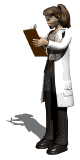 6) Карбидный способ получения ацетилена …
а) карбид кальция взаимодействует с водой      
б) карбид магния взаимодействует с водой       
в) карбид кальция взаимодействует с кислотой       
г) карбид кальция взаимодействует с щелочью 
7) Дегидрированием называется
а) присоединение водорода
б) отщепление водорода
а) присоединение воды 
б) отщепление воды
8) Для алкинов характерны реакции 
а) присоединения      
б) замещения
в) полимеризации
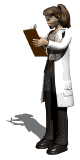 Проверьте свои ответы
1) C7H12   называется …
а) гептин      б)  гексин      в) пентин       г) пропин
2) C5H8  называется …
а) гептин      б)  гексин       в) пентин      г) пропин
3) C6H10  называется …
а) гептин      б)  гексин       в) пентин      г) пропин
4) C3H4  называется
а) гептин      б)  гексин       в) пентин      г) пропин
5) Общая формула алкинов … 
а) CnH2n–2   
б) CnH2n       
в) CnH2n+2       
г) CnH2n+4
6) Карбидный способ получения ацетилена …
а) карбид кальция взаимодействует с водой      
б) карбид магния взаимодействует с водой       
в) карбид кальция взаимодействует с кислотой       
г) карбид кальция взаимодействует с щелочью 
7) Дегидрированием называется
а) присоединение водорода
б) отщепление водорода
в) присоединение воды 
г) отщепление воды
8) Для алкинов характерны реакции 
а) присоединения      
б) замещения
в) полимеризации
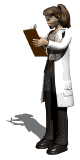 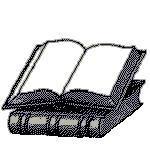 Использованные источники
Ерохин Ю. М., Ковалева И. Б. Химия для профессий и специальностей технического и естественно-научного профилей: учебник для студ. учреждений сред. проф. образования. – М.: Издательский центр «Академия», 2015. – 448 с.
Габриелян О. С., Остроумов И. Г. Химия для профессий и специальностей технического профиля: учебник для студ. учреждений сред. проф. образования. – М., 2017. 
Габриелян О.С., Остроумов И. Г., Остроумова Е. Е. и др. Химия для профессий и специальностей естественно-научного профиля: учебник для студ. учреждений сред. проф. образования. – М., 2017. 
Габриелян О. С., Остроумов И. Г. Химия для профессий и специальностей социально-экономического и гуманитарного профилей: учебник для студ. учреждений сред. проф. образования. – М., 2016.
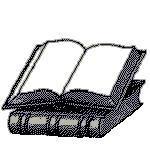 Использованные источники
Новошннский И. И., Новошинская Н. С. Органическая химия: учебник для 11 класса общеобразовательных учреждений/И. И. Новошинский, Н. С. Новошинская. – М.: ООО «Русское слово – учебник», 2014. – 176 с.: ил. – (ФГОС. Инновационная школа). ISBN 978-5-91218-907-4.
Новошннский И. И., Новошинская Н. С. Органическая химия: учебник для 11 класса углубленный уровень/И. И. Новошинский, Н. С. Новошинская. – М.: ООО «Русское слово – учебник», 2014. – 368 с.: ил. – (ФГОС. Инновационная школа). ISBN 978-5-91218-804-6.
 http://www.naglyadnye-posobiya.ru/shop/old-chem/item2035.php?sphrase_id=1146
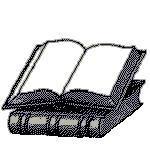 Использованные источники
http://умник-разумник.рф/%D0%BE%D1%80%D0%B3%D0%B0%D0%BD%D0%B8%D1%87%D0%B5%D1%81%D0%BA%D0%B0%D1%8F-%D1%85%D0%B8%D0%BC%D0%B8%D1%8F.-%D0%BA%D0%BE%D0%BC%D0%BF%D0%BB%D0%B5%D0%BA%D1%82-%D1%82%D0%B0%D0%B1%D0%BB%D0%B8%D1%86/
himiknoginsk.ucoz.ru
http://yandex.ru/clck/jsredir?from=yandex.ru%3Bimages%2Fsearch%3Bimages%3B%3B&text=&etext=862.DY2-7nmqVj-XCwKVZIL3NwTF13XYMlhXgHHl-n3fImQr0uWzc9Vd98FNdYF_v62n.c329b19673e508cda7ab89d85b076ab2abce5871&uuid=&state=tid_Wvm4RM28ca_MiO4Ne9osTPtpHS9wicjEF5X7fRziVPIHCd9FyQ&data=UlNrNmk5WktYejR0eWJFYk1Ldmtxai1aMFF1T0FVWi1US2hHYTlqcTViVzhDbERkM05uQTBEazd6SmRmbC1JNDZkdFFVdVNvNzMydmk1cGpVQlFiNGVNRzlFb3gxcXJMQVRVRzZldmFUM2ZkTHVXbnNSVEhoaG9ZWUFPVzlxN3FrQzNveUJwcTRuUQ&b64e=2&sign=96fffcf048cf4bbb3f861ac22b84aab6&keyno=0&l10n=ru
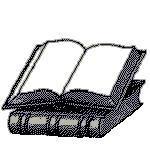 Использованные источники
http://lemarllc.com/rus_chemical.html
https://ru.wikipedia.org/wiki/Алкины
https://www.google.ru/search?q=алкины
http://900igr.net/kartinki/khimija/Uglevodorody/009-Velikie-uchenye.html
http://how-make.ru/publ/poluchenie_acetilenida_medi_i/5-1-0-708
http://chemistry-chemists.com/Video4.html
http://chemistry-chemists.com/Video/Silver-acetylide.html
http://newsone.biz/blogs/blog-administratora/doping-dostoinyi-voshischenija.html
http://justbrain.ru/?tag=карбин
http://ru.science.wikia.com/wiki/Карбин
https://ru.wikipedia.org/wiki/Поликонденсация
http://edufuture.biz/index.php?title=Полимеры_(Химия_11_класс)
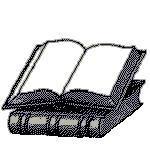 Использованные источники
http://dp-adilet.kz/alkany-ximicheskie-svojstva-reakcii-s-izmeneniem-uglerodnogo-skeleta/
http://e-cis.info/news.php?id=14625
http://forexaw.com/TERMs/Industry/Technology/l356_Крекинг_Cracking_это
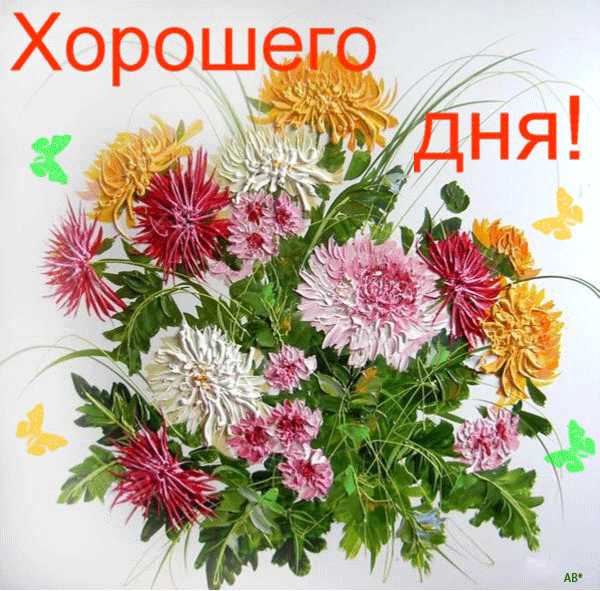